МБДОУ «Усть-Нерский детский сад общеразвивающего вида №36 «Березка»
«Организация системы наставничества в ДОУ»
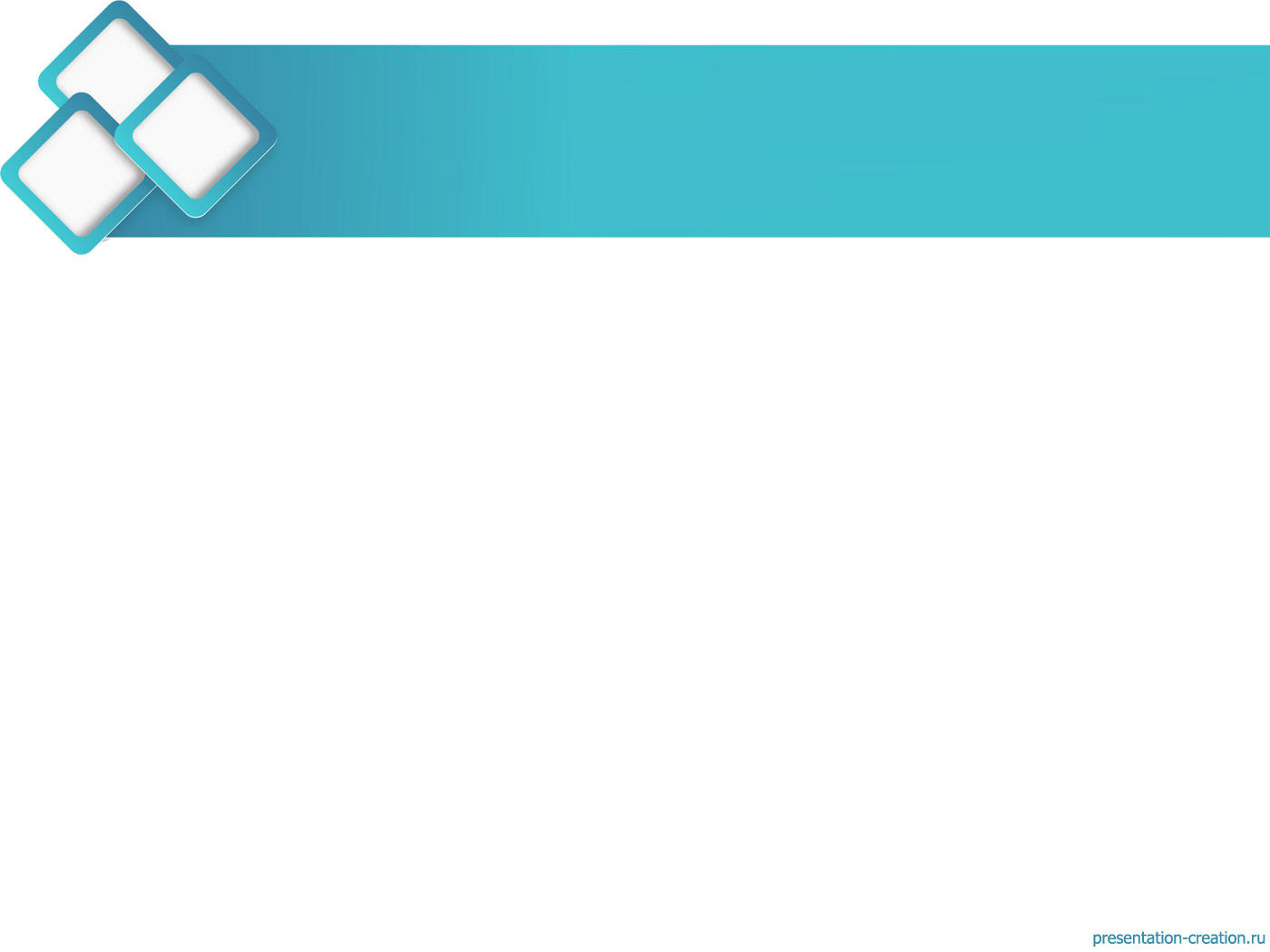 Авторы:
Никулина М.М.
Федотова Ю.В.
Усть-Нера, 2023 год
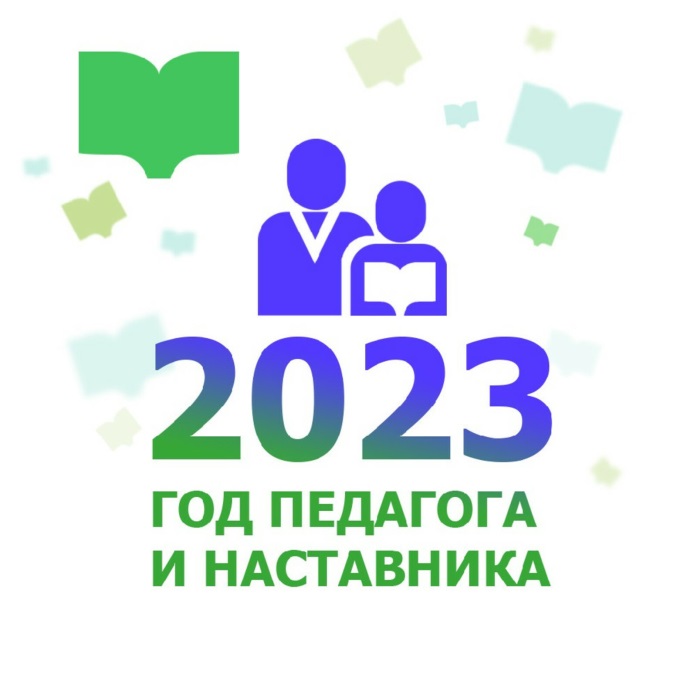 Указ Президента Российской Федерации от 27.06.2022 г. № 401
О проведении в Российской Федерации Года педагога и наставника
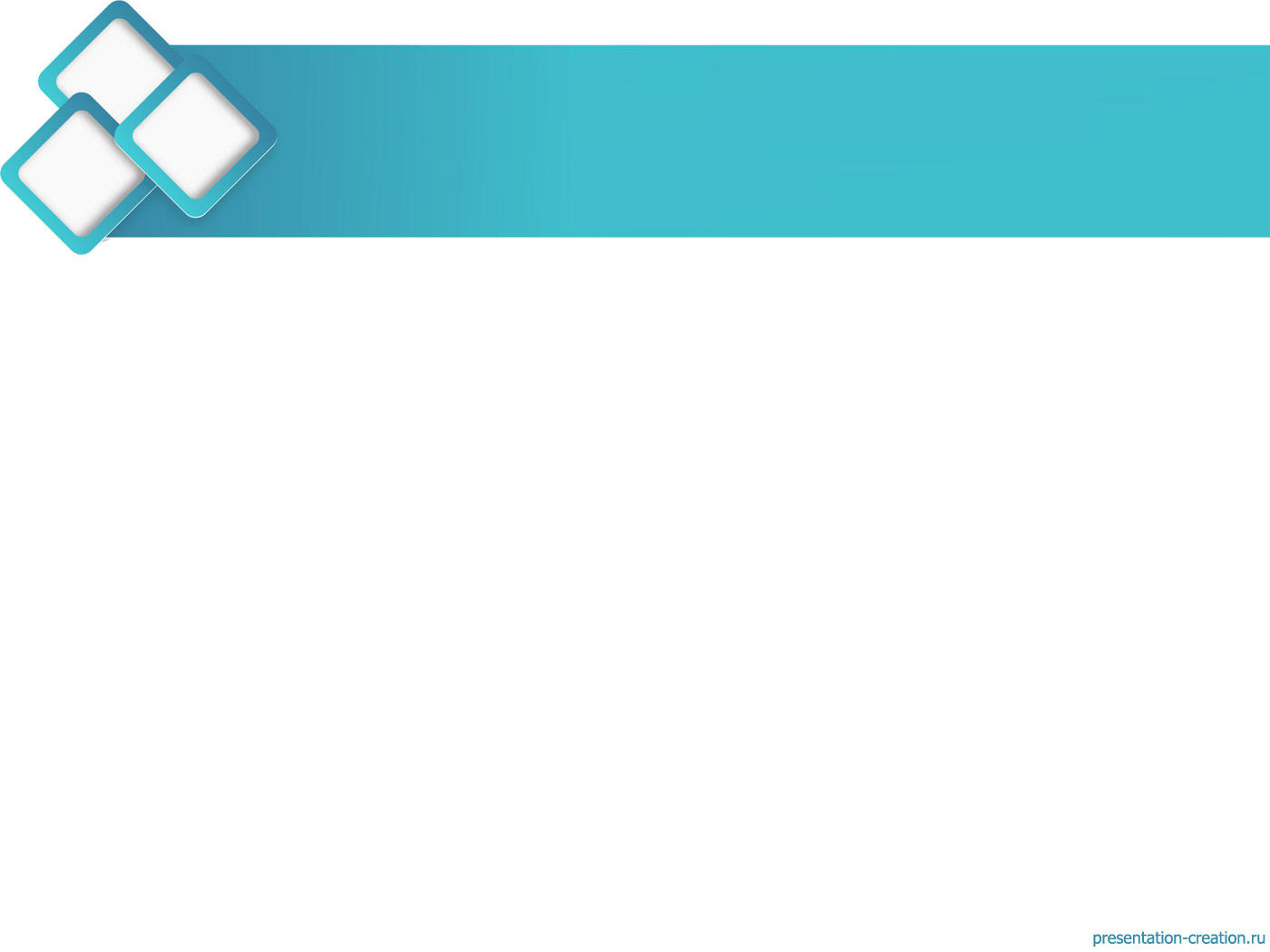 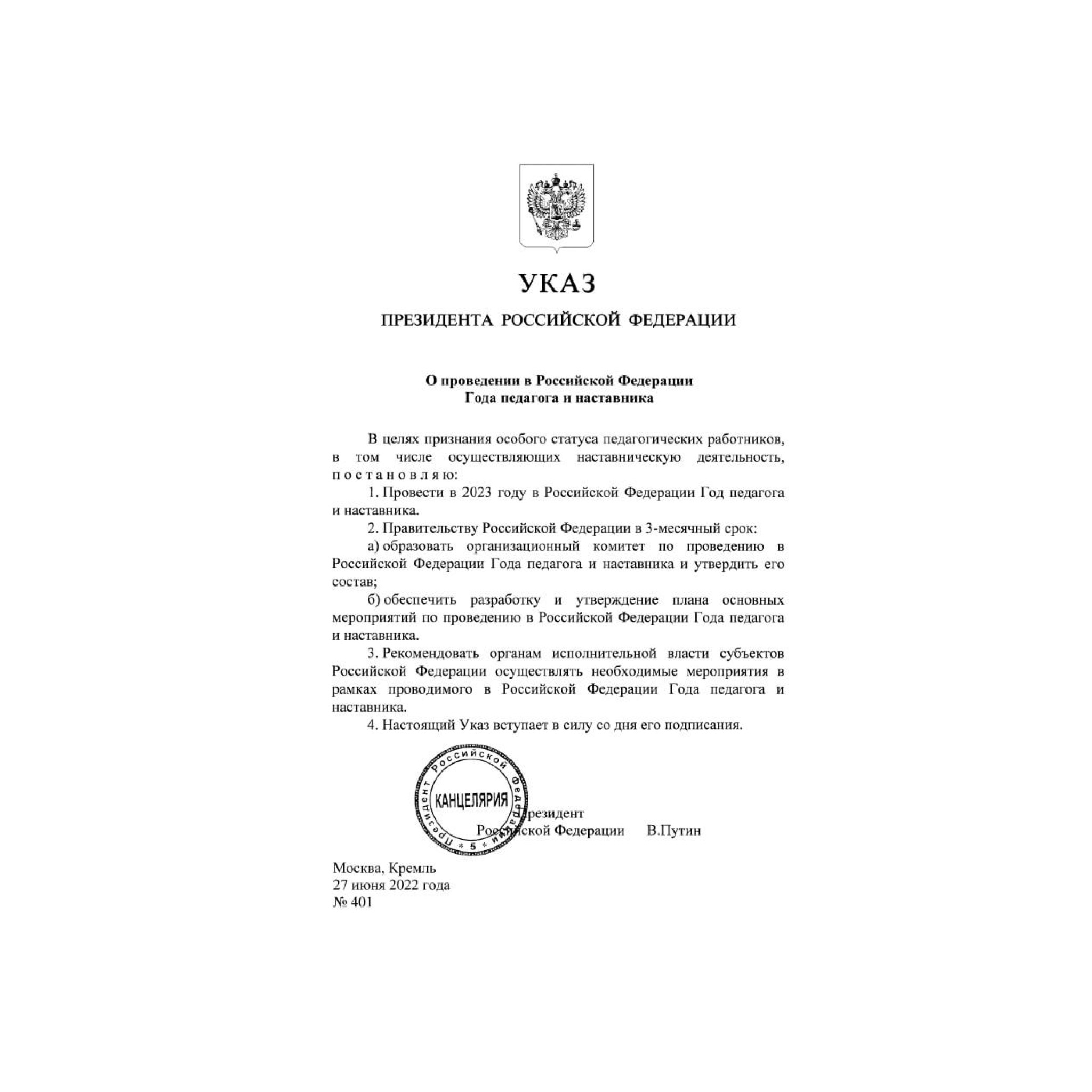 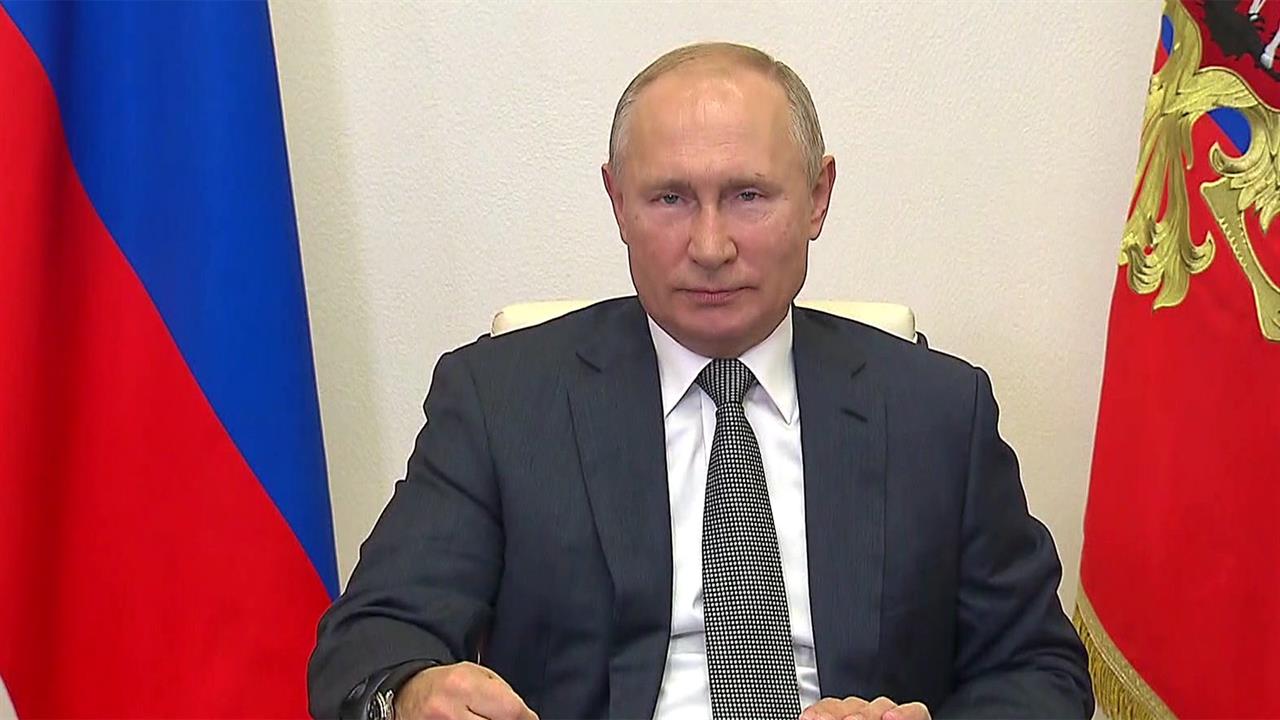 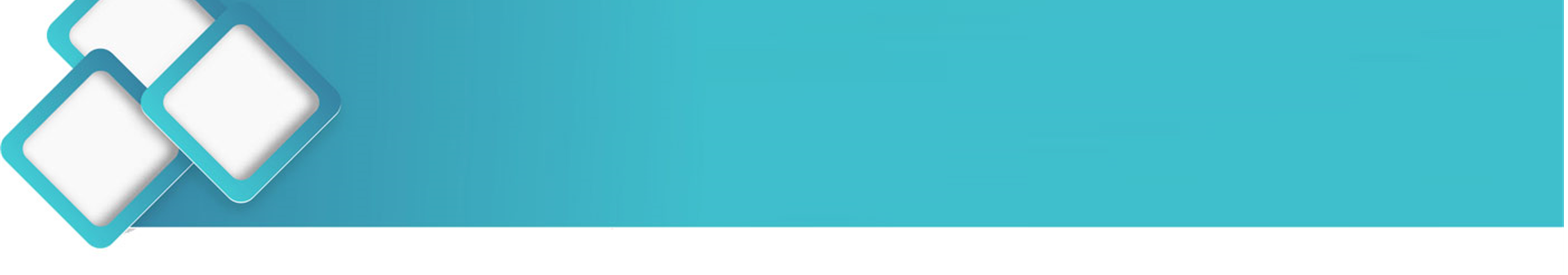 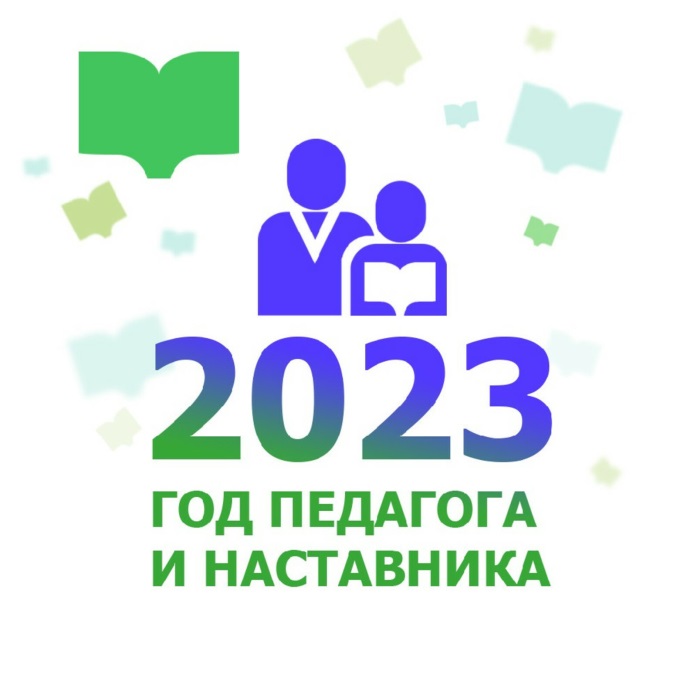 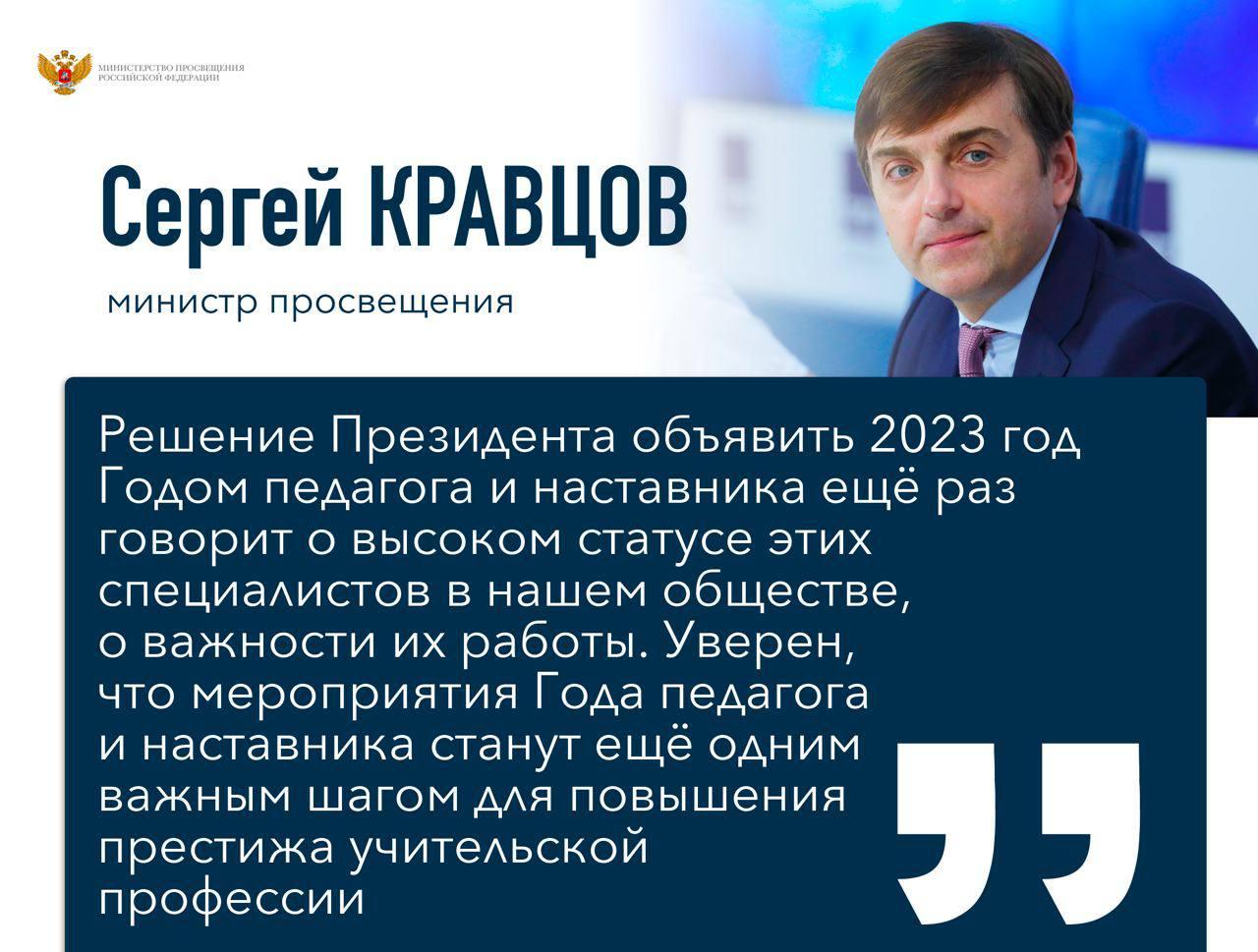 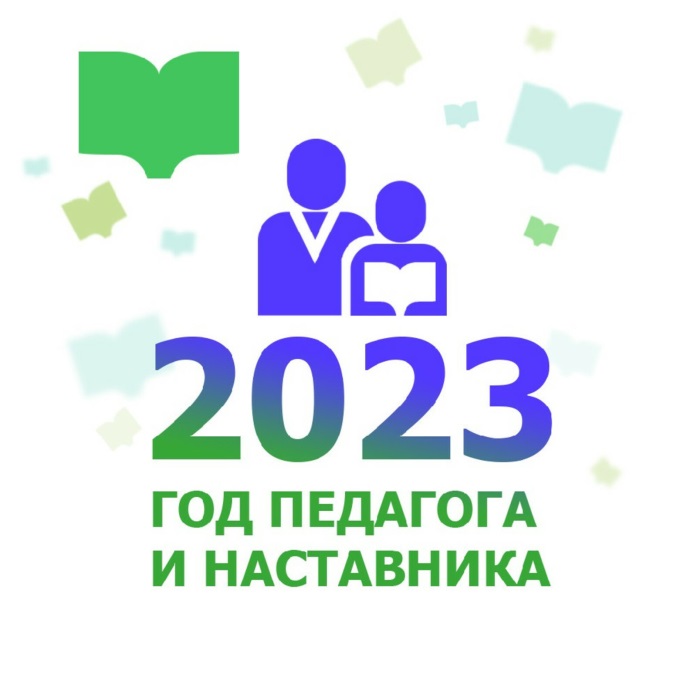 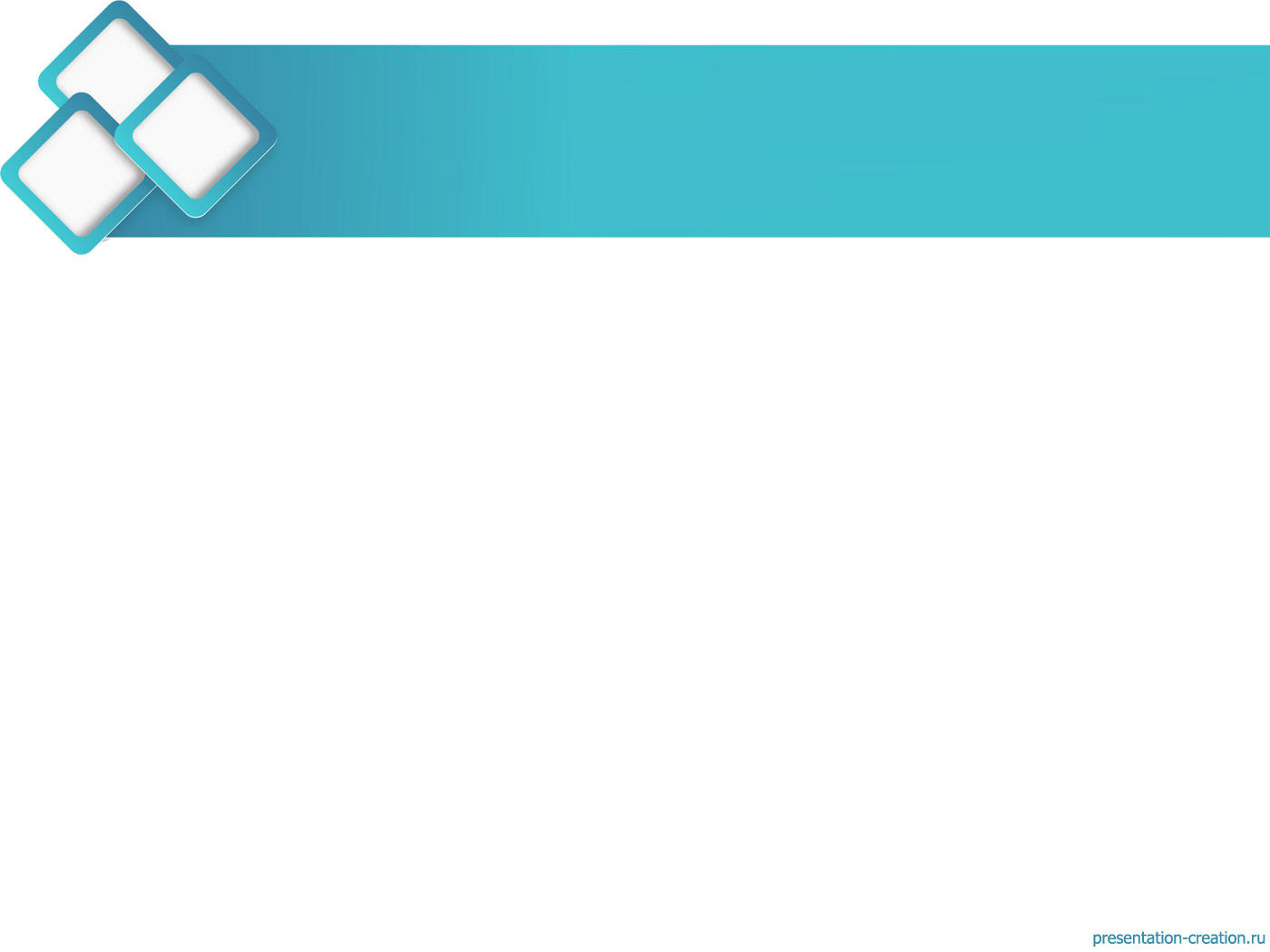 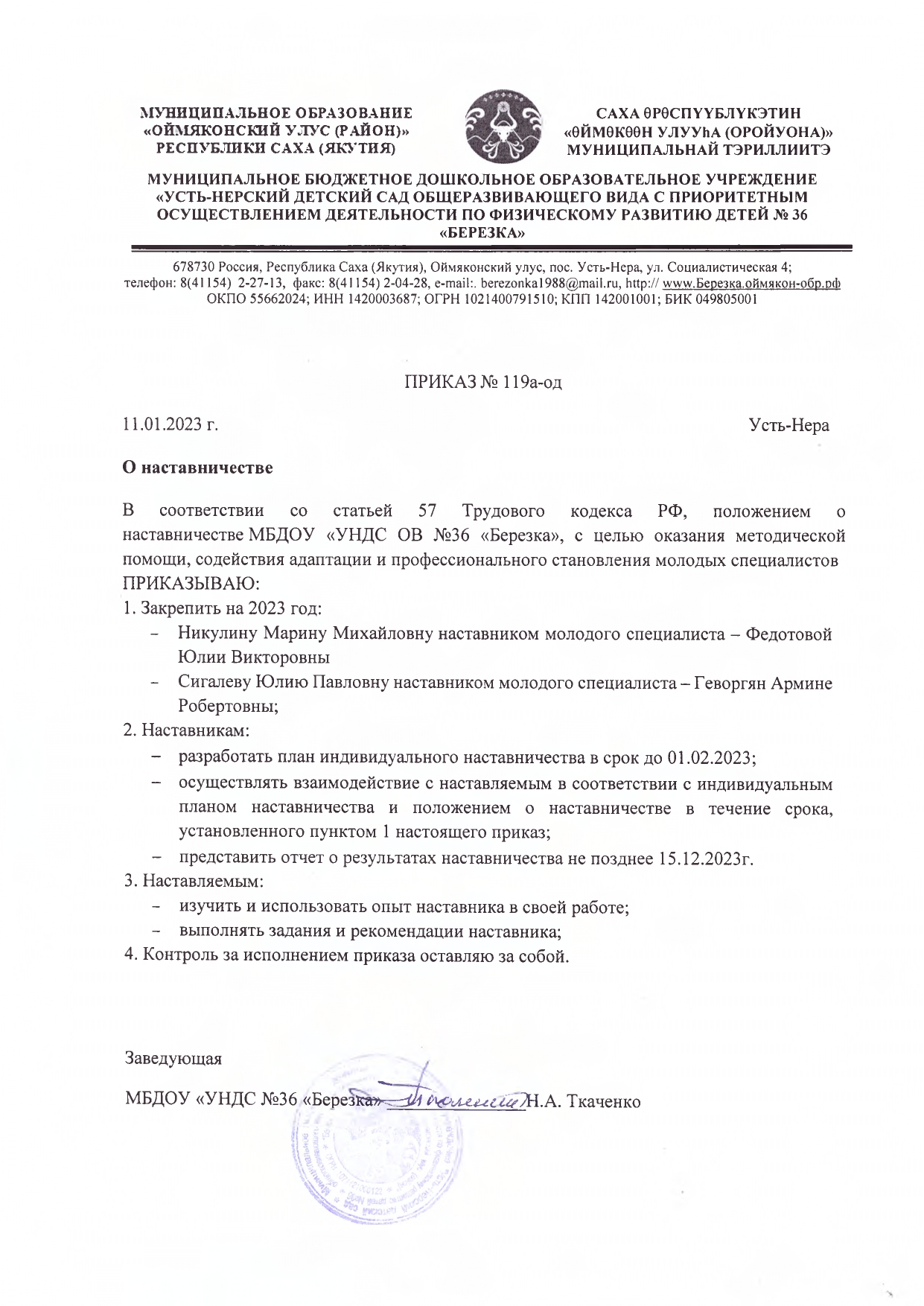 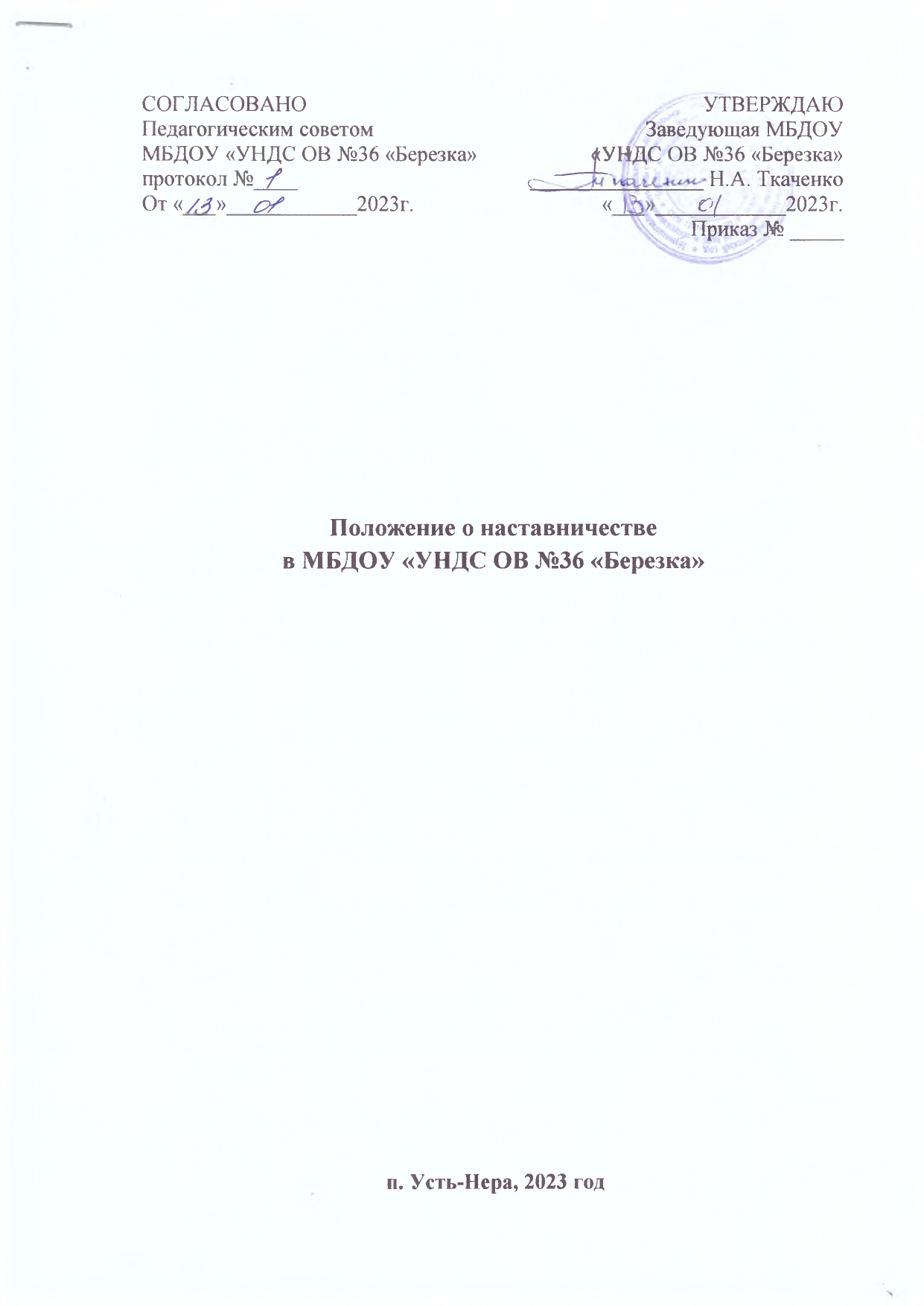 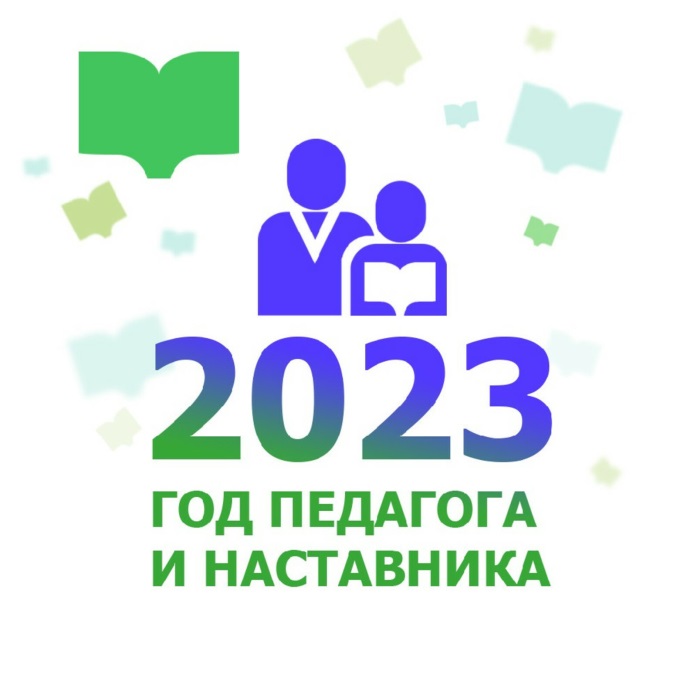 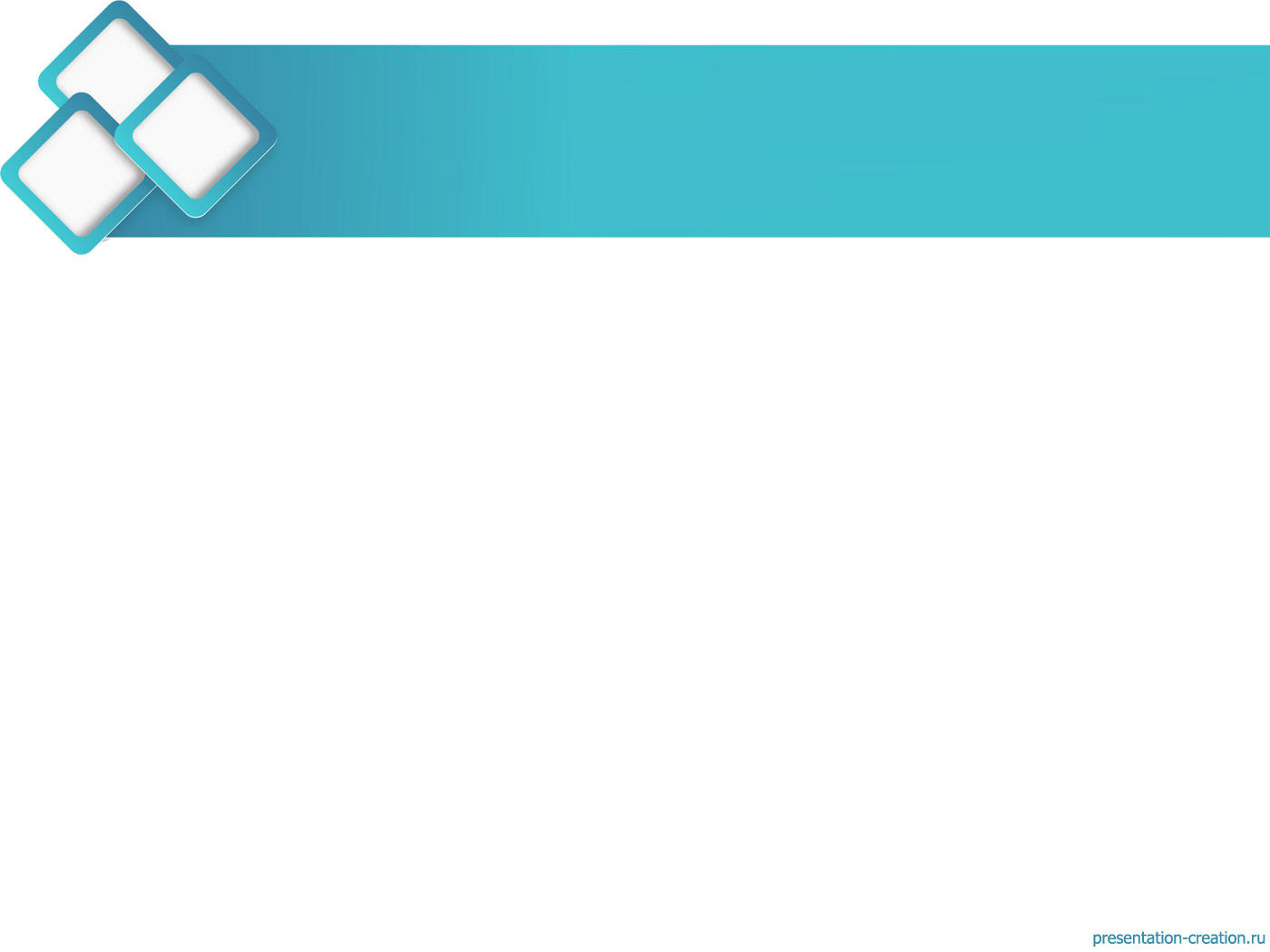 Наставничество  -
тип подготовки к работе, обеспечивающий занятость работника с поддержкой опытного наставника, что способствует изучению работы на практике. Это процесс целенаправленного формирования личности, ее интеллекта, физических сил, духовности, подготовки ее к жизни в целом, к активному участию в трудовой деятельности.
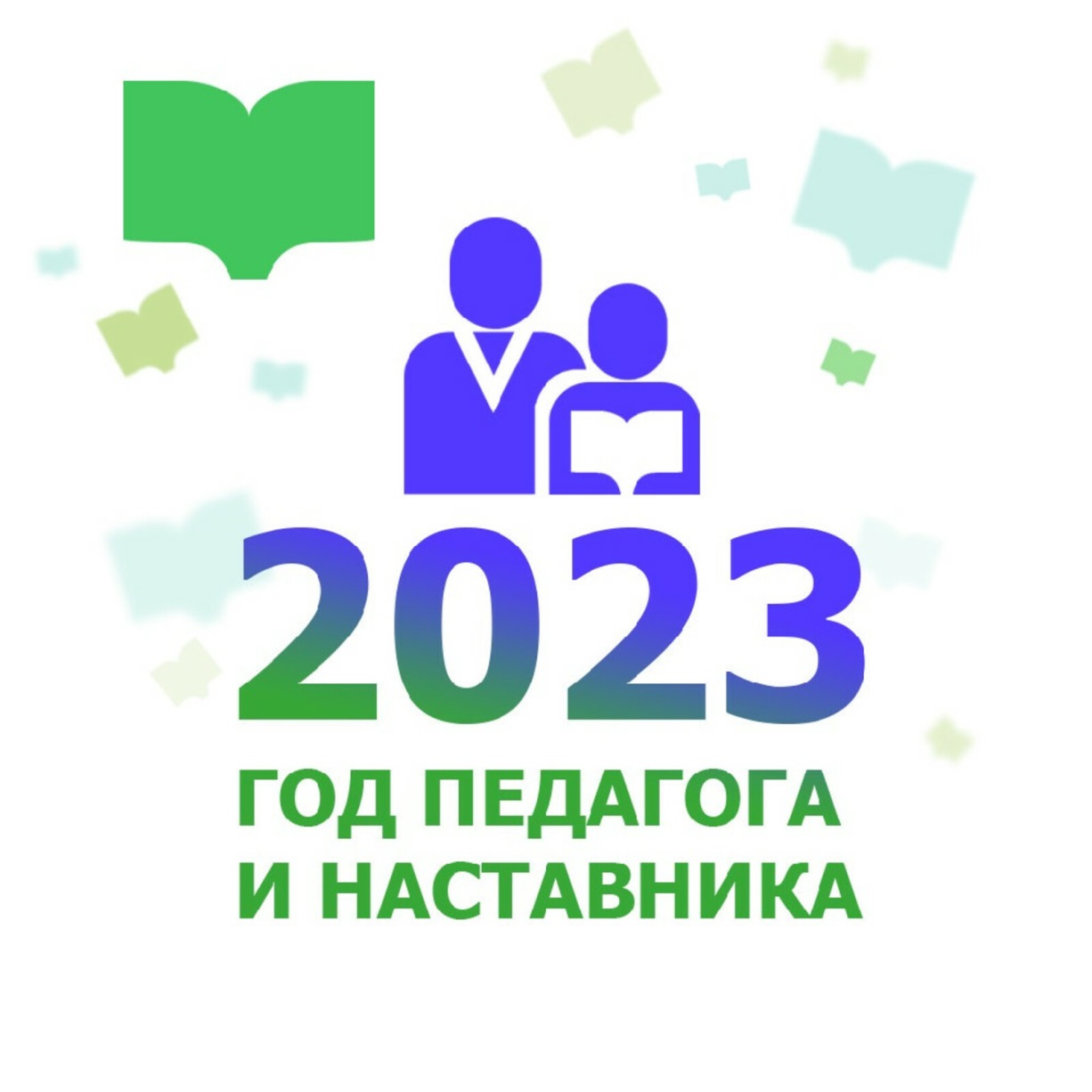 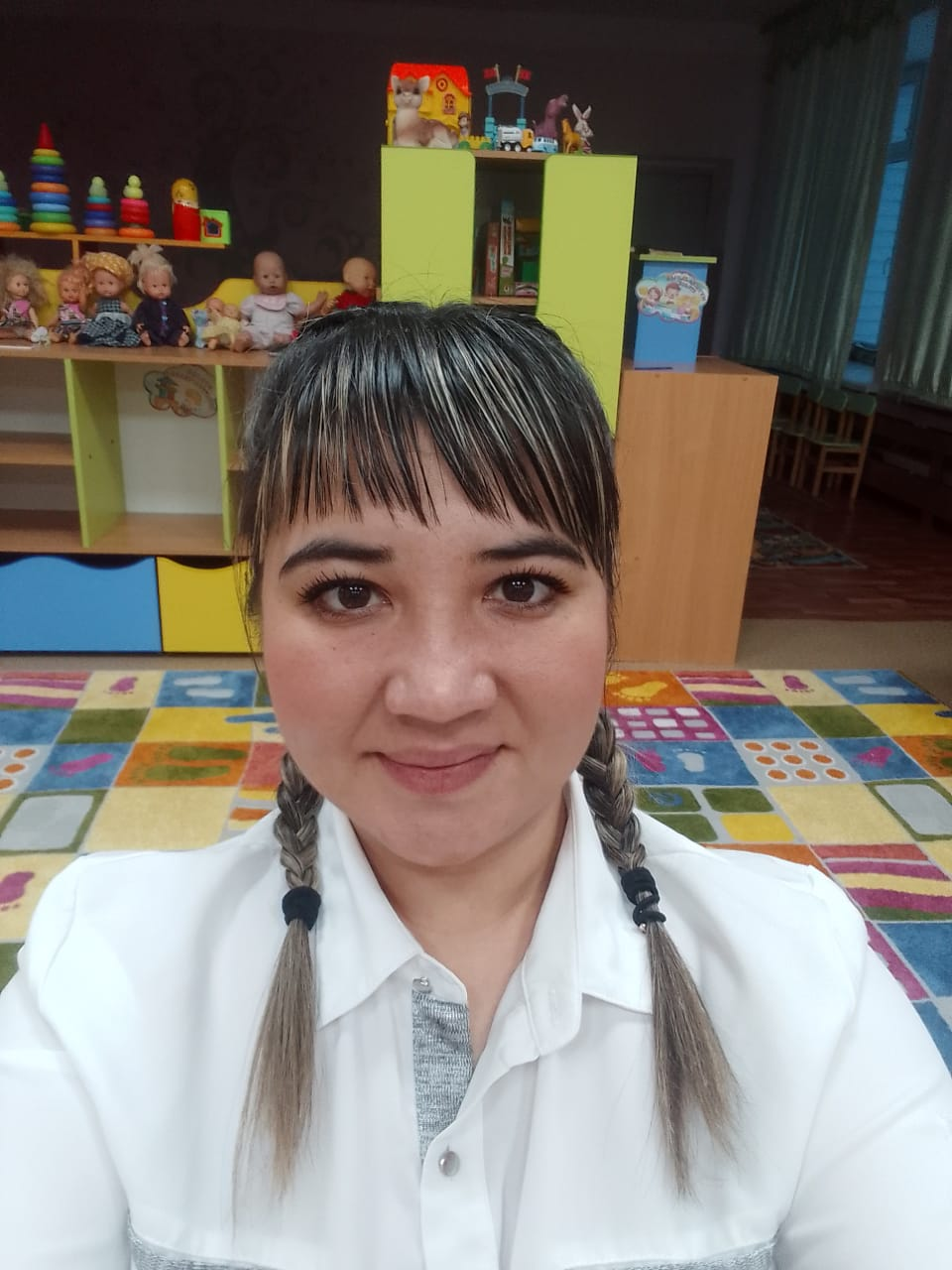 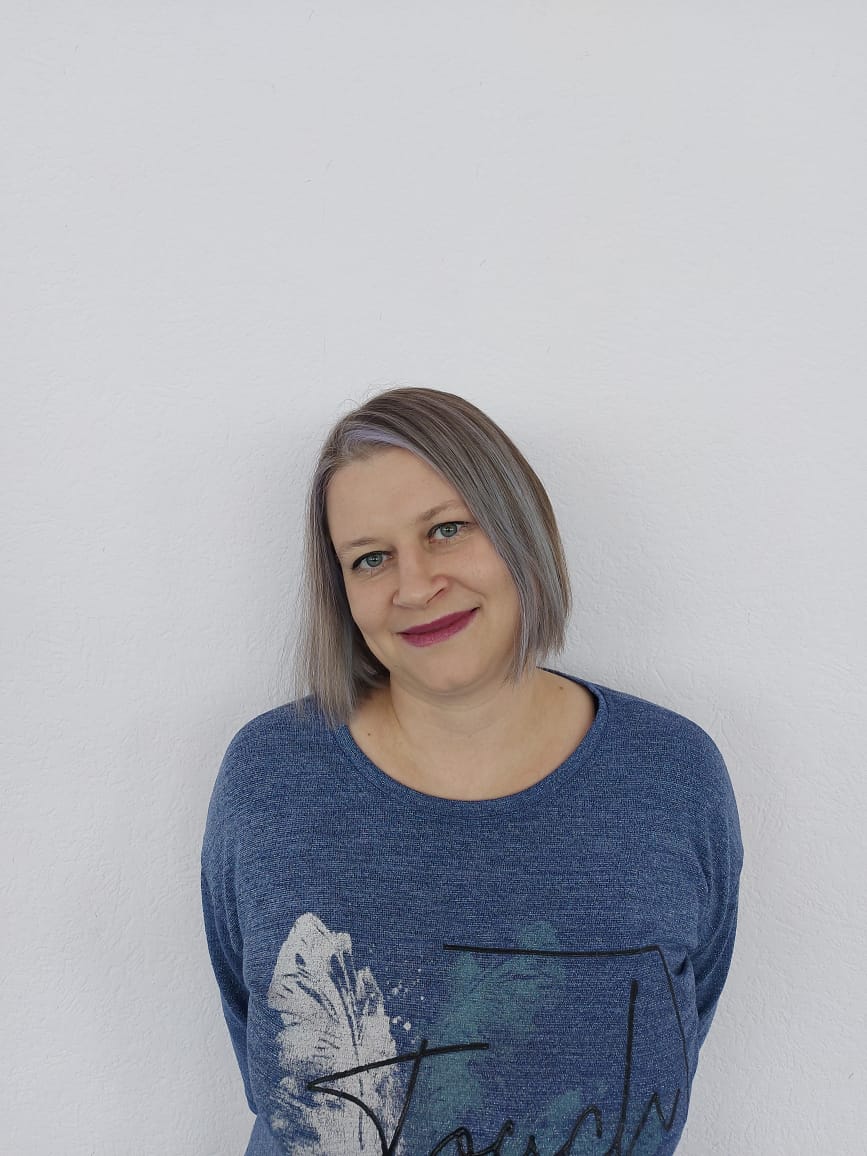 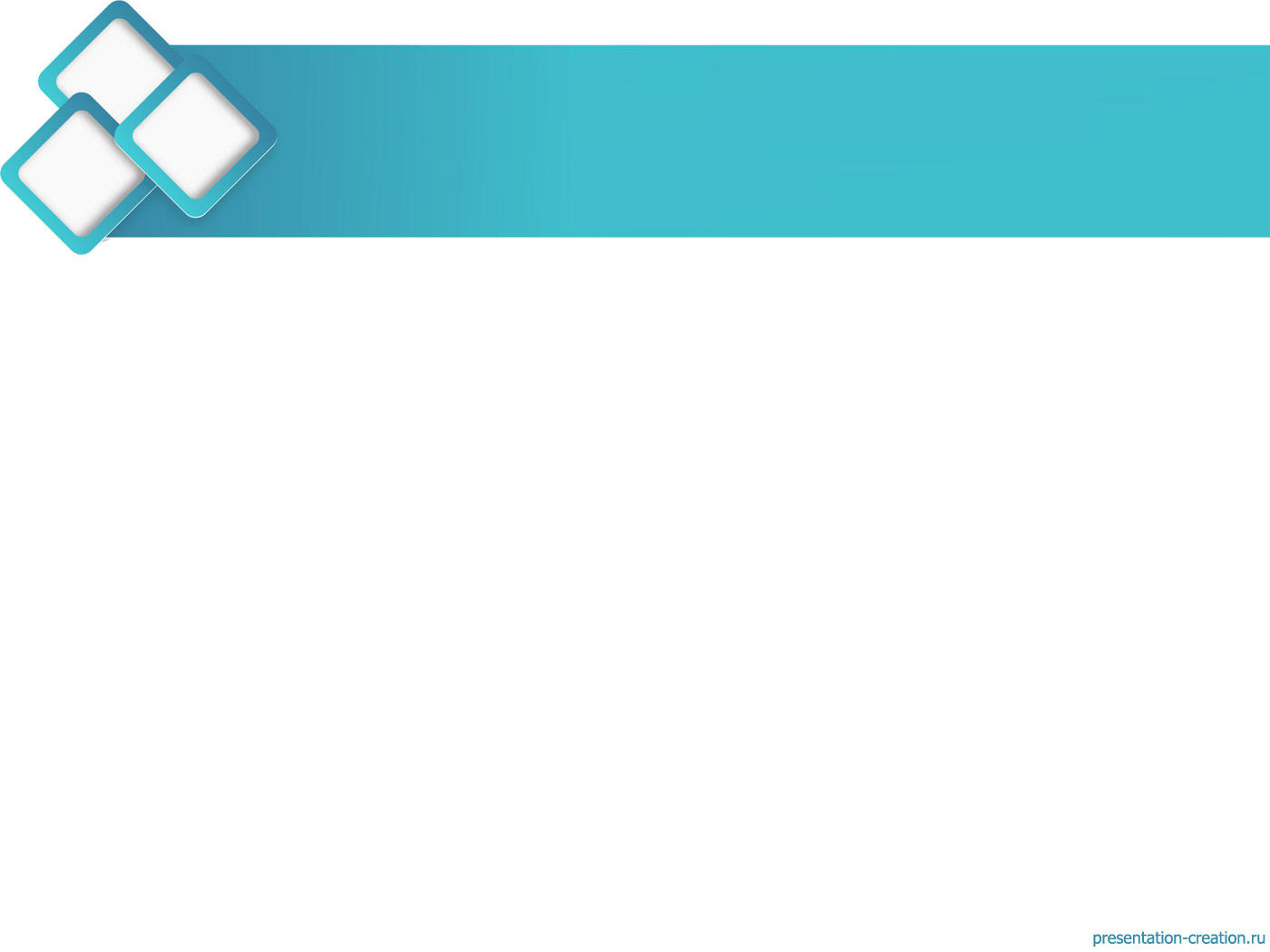 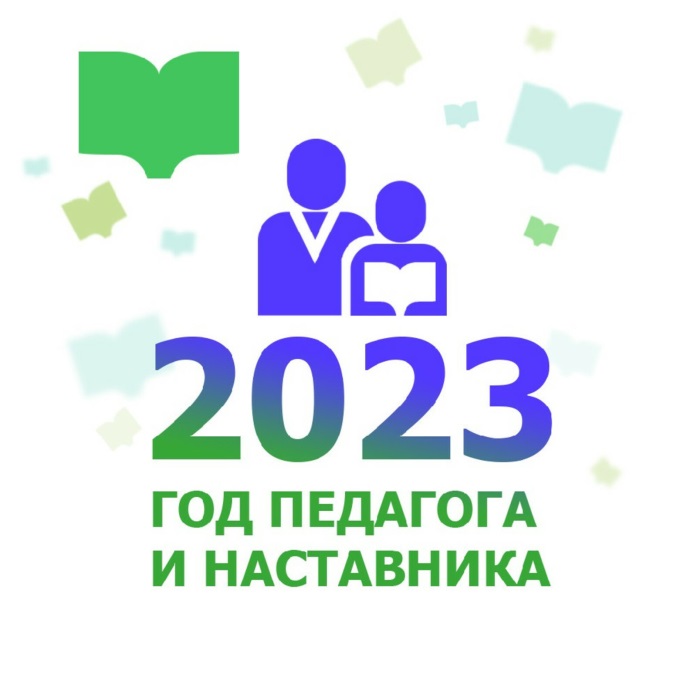 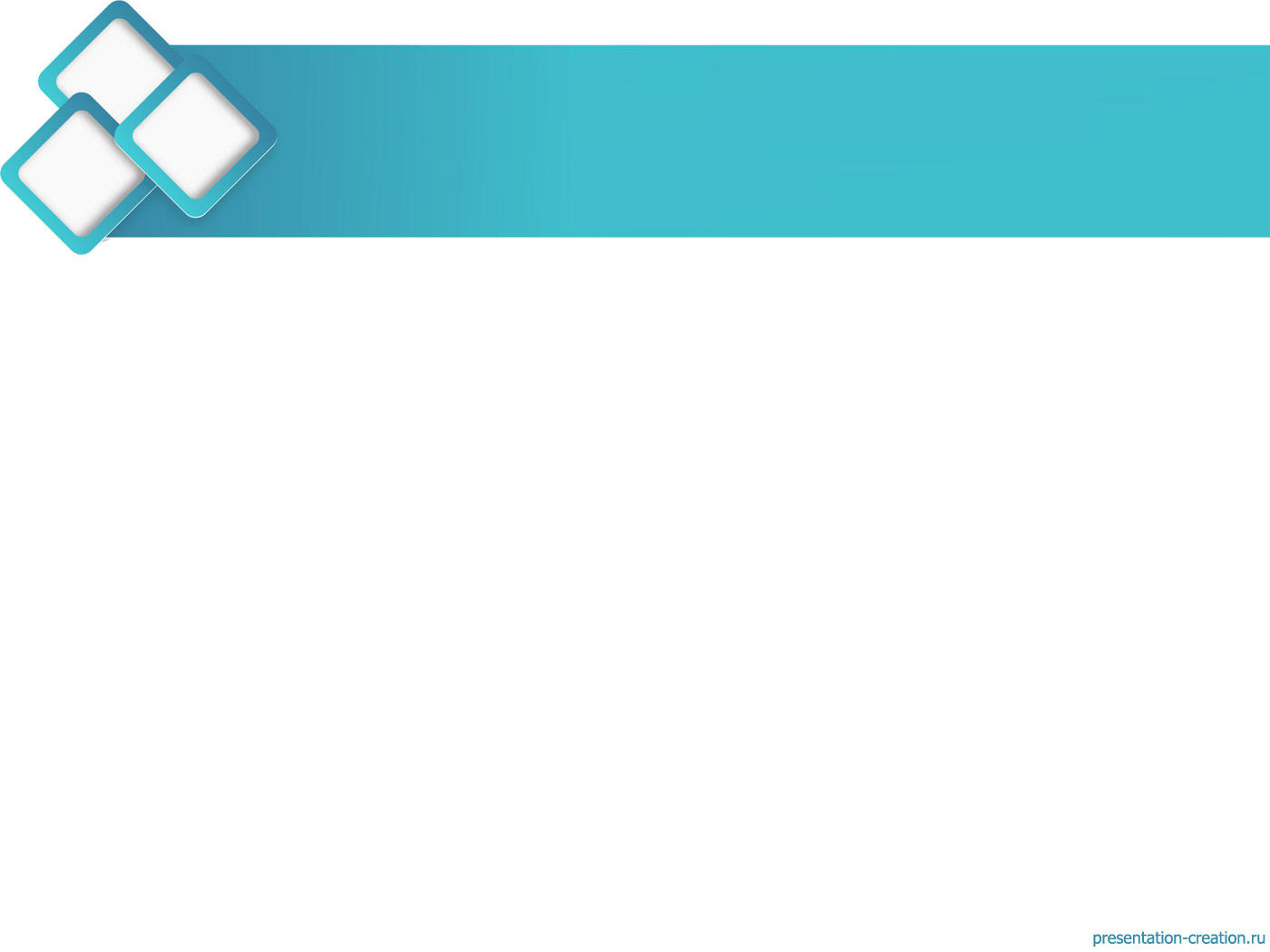 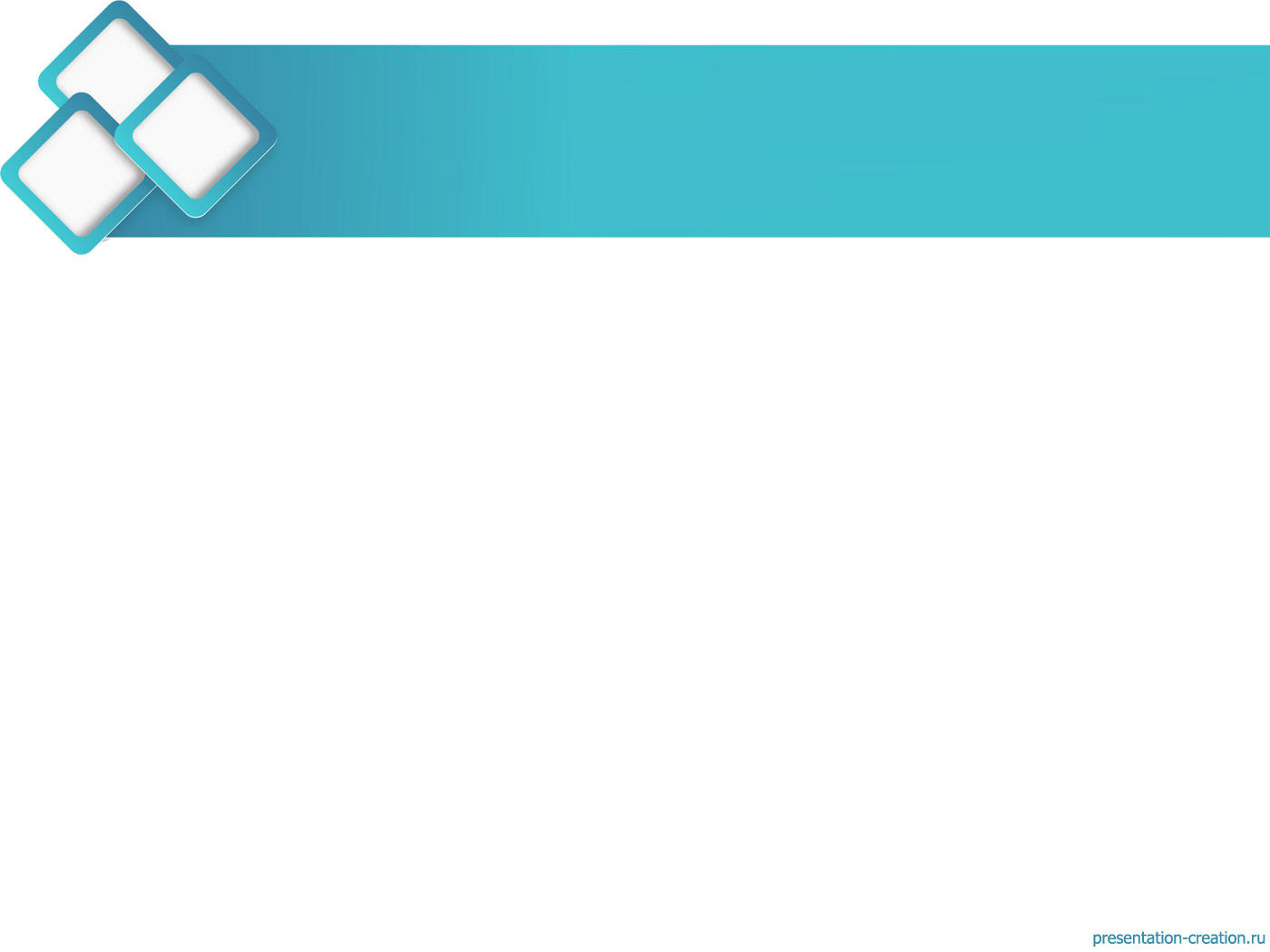 Взаимодействие трех субъектов наставничества
НАСТАВНЕЧЕСТВО
Старший воспитатель: повышает культурный и профессиональный уровень подготовки кадров, регулирует взаимоотношения вместе с сотрудниками
Начинающий педагог: получает знания, развивает навыки и умения, повышает свою профессиональную компетентность, выстраивает собственную профессиональную карьеру, развивает личностные качества
Наставник:
 развивает свои деловые качества, повышает свой профессиональный уровень в процессе взаимообучения
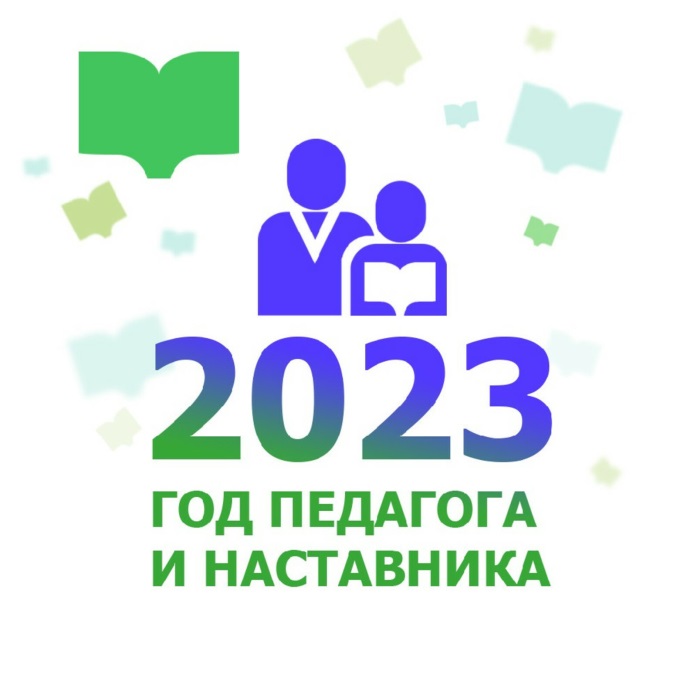 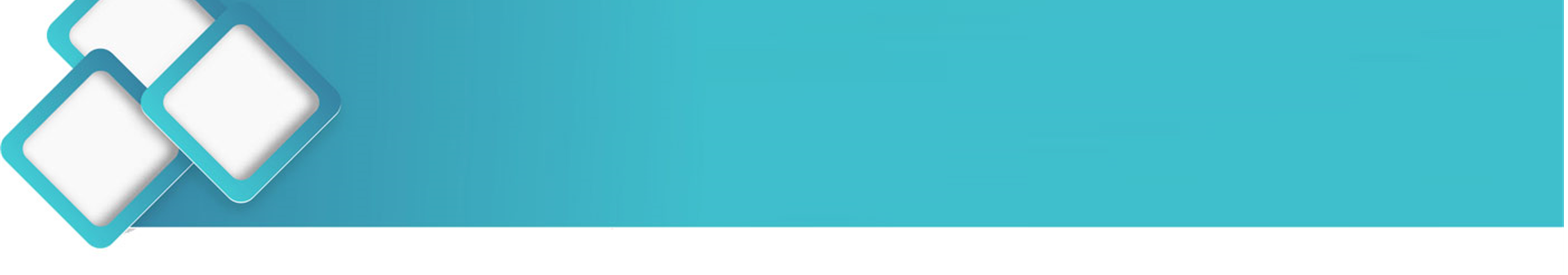 Самыми распространенными проблемами молодого специалиста являются:
1
2
3
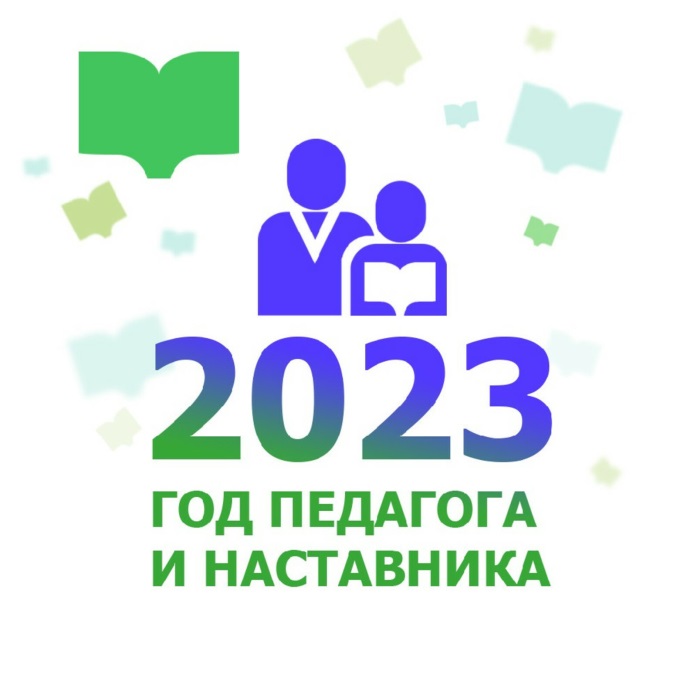 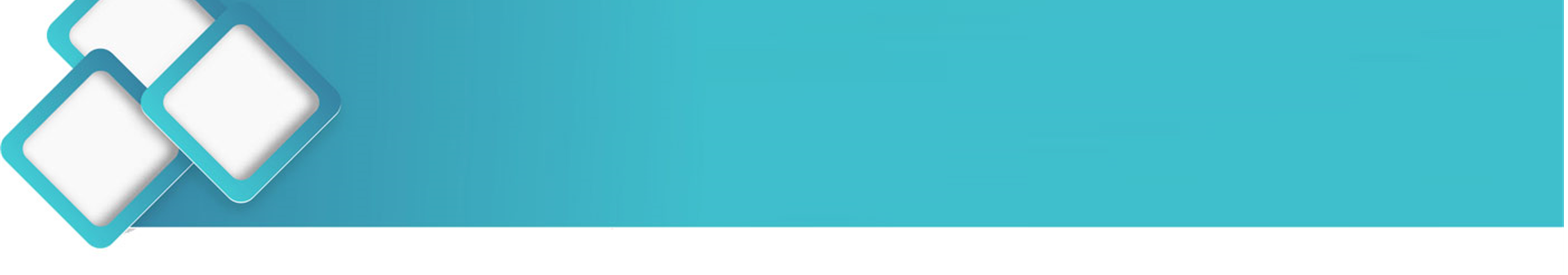 Цель наставничества:
оказание помощи молодому педагогу в повышении квалификации, уровня профессионального мастерства и обобщении передового опыта, адаптации к коллективу педагогов, детей, родителей.
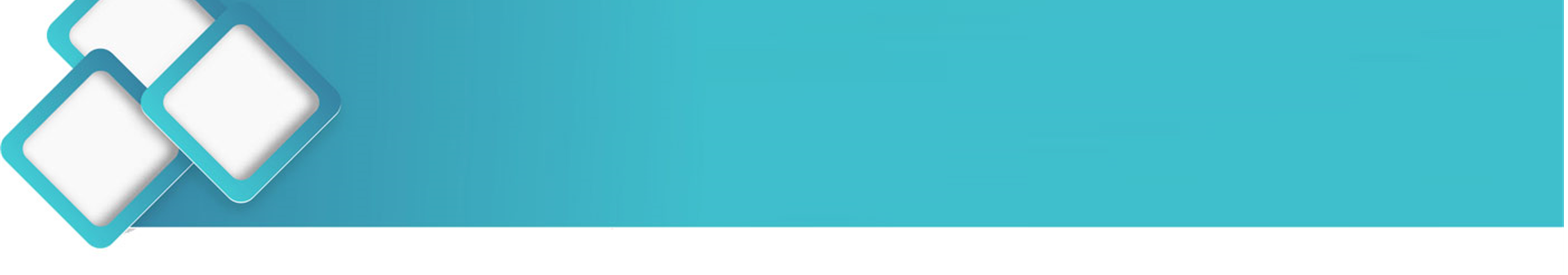 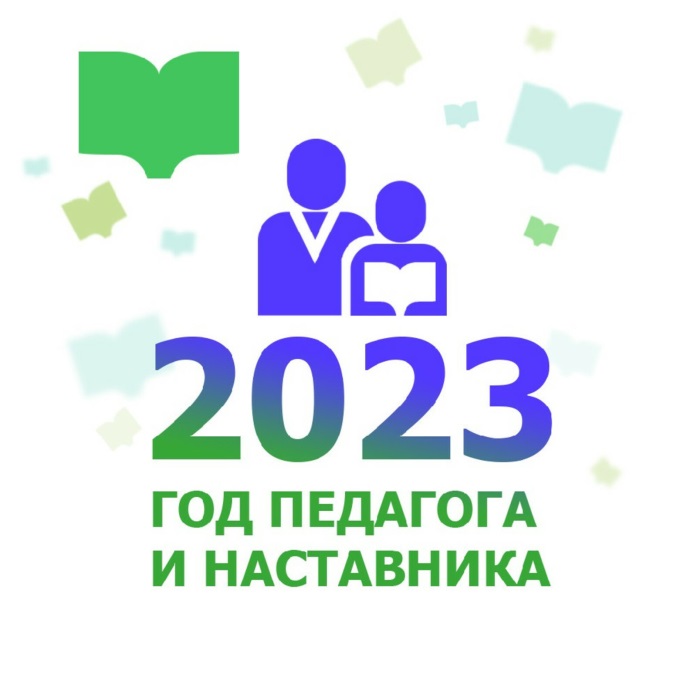 Задачи:
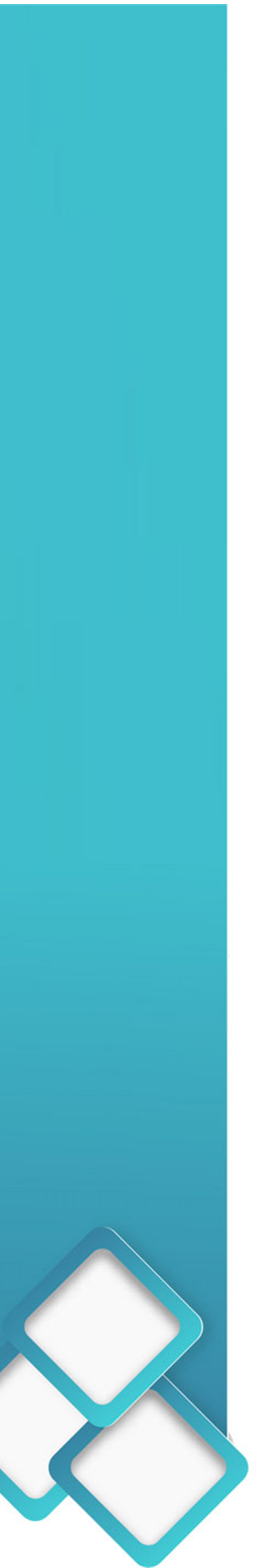 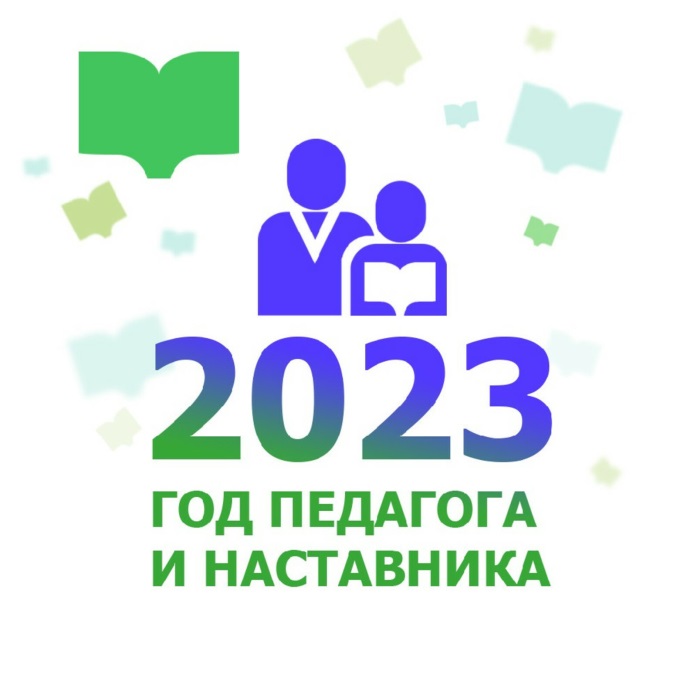 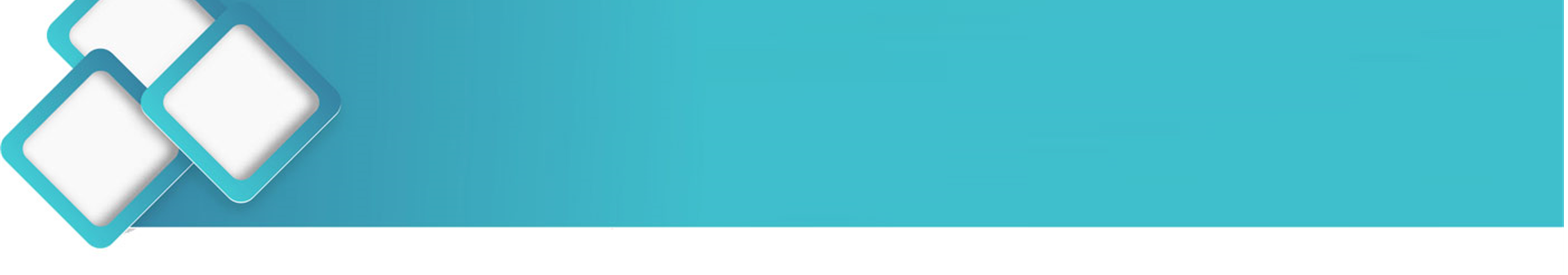 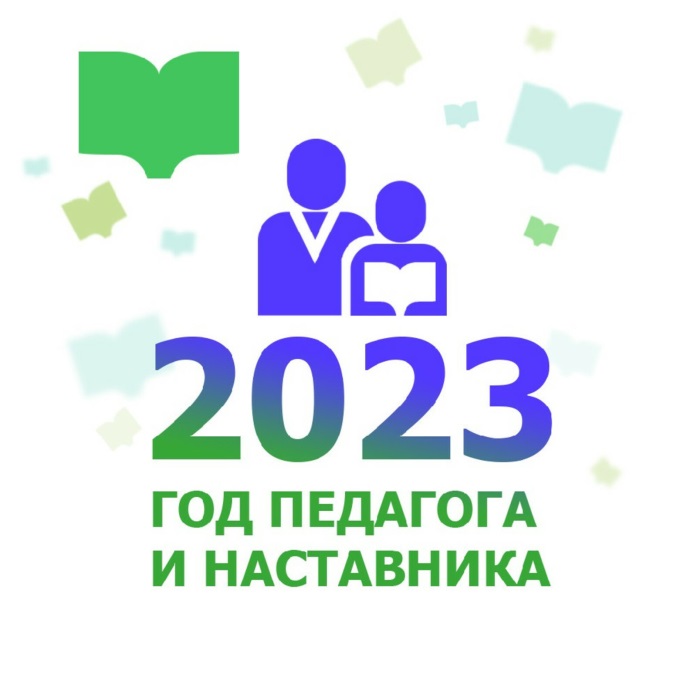 Условия эффективности работы:
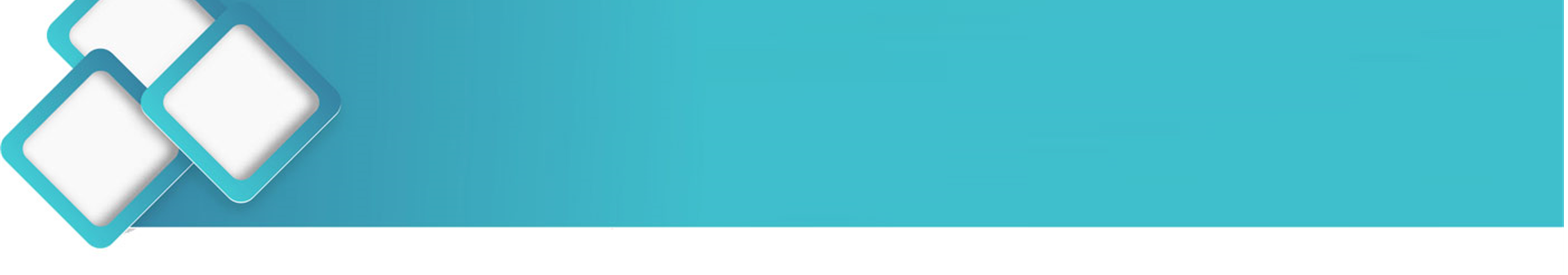 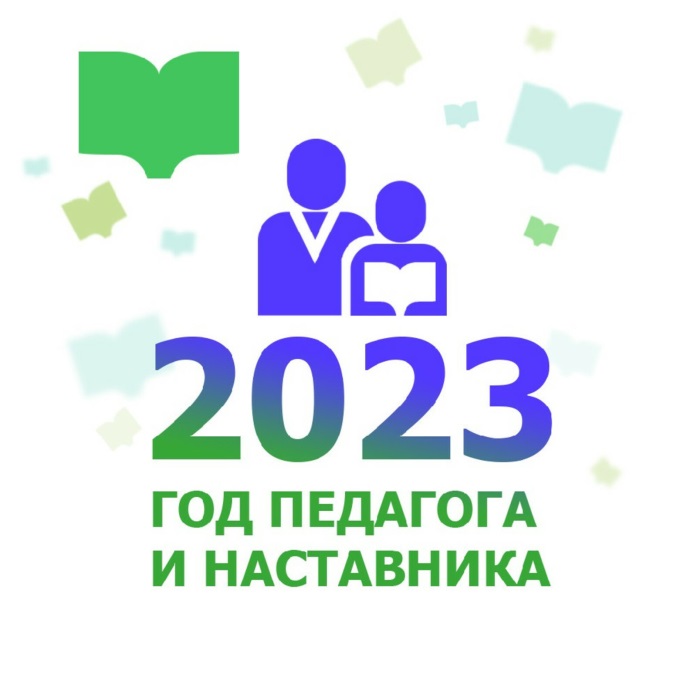 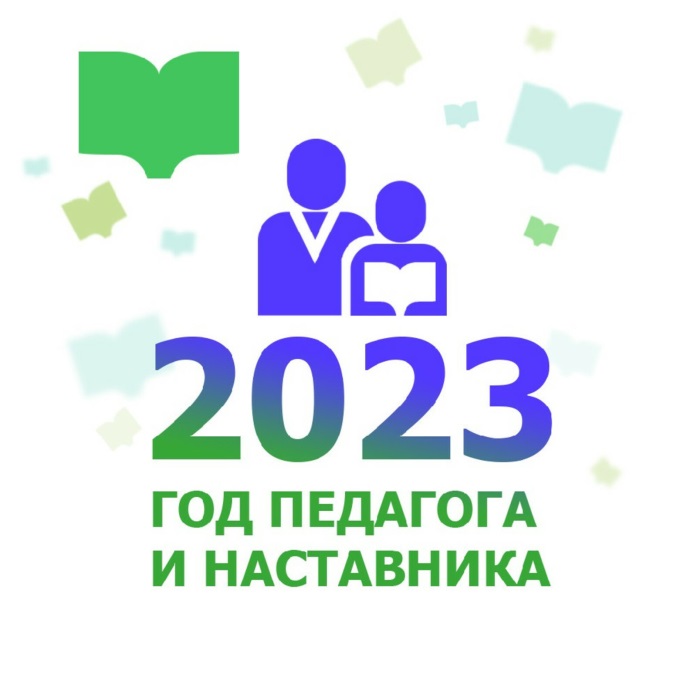 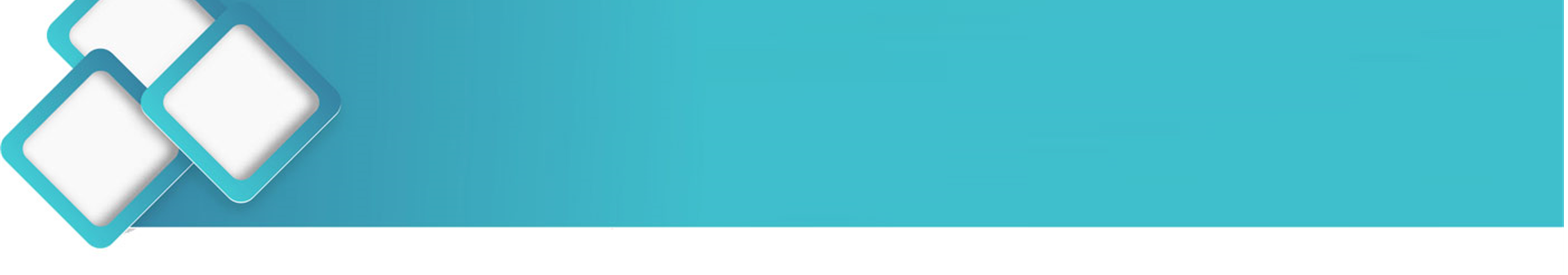 1 этап - адаптационный
Задачи этапа: выявление профессиональных затруднений молодого педагога; разработка основных направлений работы с молодым педагогом.
Содержание этапа:
Педагог наставник анализирует профессиональную готовность молодого педагога по критериям:
педагогическое образование;
теоретическая подготовка (знание основ общей и возрастной психологии, педагогики, методики воспитания и обучения дошкольников);
наличие опыта практической работы с детьми дошкольного возраста;
ожидаемый результат педагогической деятельности;
выявление особенностей личности педагога.
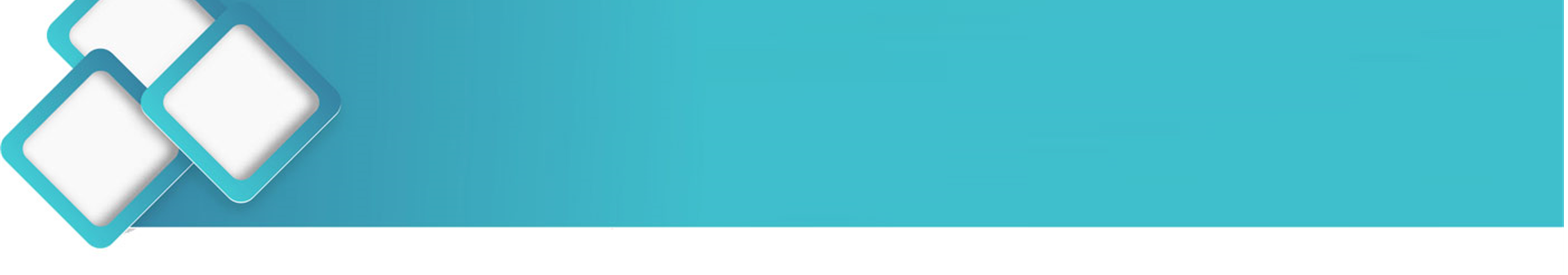 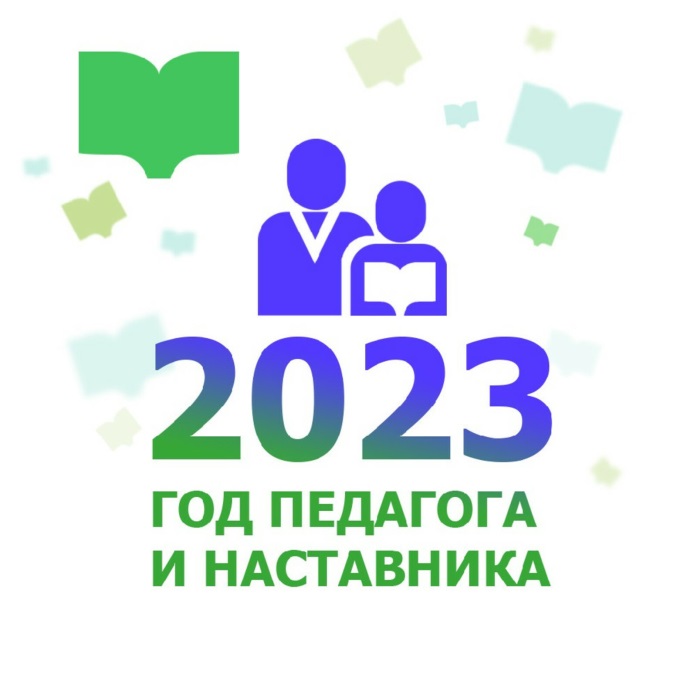 2 этап - основной
Задача этапа: реализация основных положений Программы.
Содержание этапа:
Создание благоприятных условий для профессионального роста начинающих педагогов;
Взаимоподдержка и взаимопомощь;
Координация действий педагогов в соответствии с задачами ДОУ и задачами воспитания и обучения детей;
Разработка перспективных планов работы с детьми в соответствии с возрастными особенностями, требованиями ФГОС ДО и задачами реализуемых программ;
Оказание методической помощи опытными педагогами начинающим;
Помощь по подбору и использованию педагогически целесообразных пособий, игрового и дидактического материала;
Оказание позитивного влияния на рост профессиональной компетентности начинающего педагога;
Советы, рекомендации, разъяснения, поправки в педагогические действия.
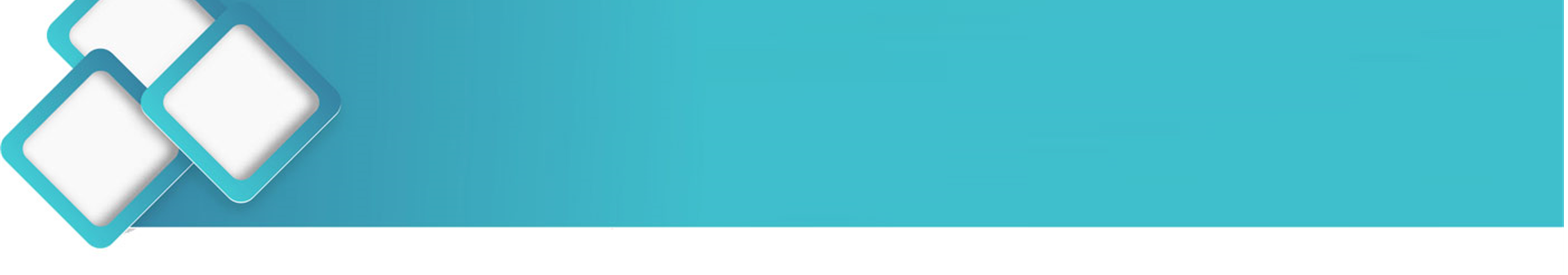 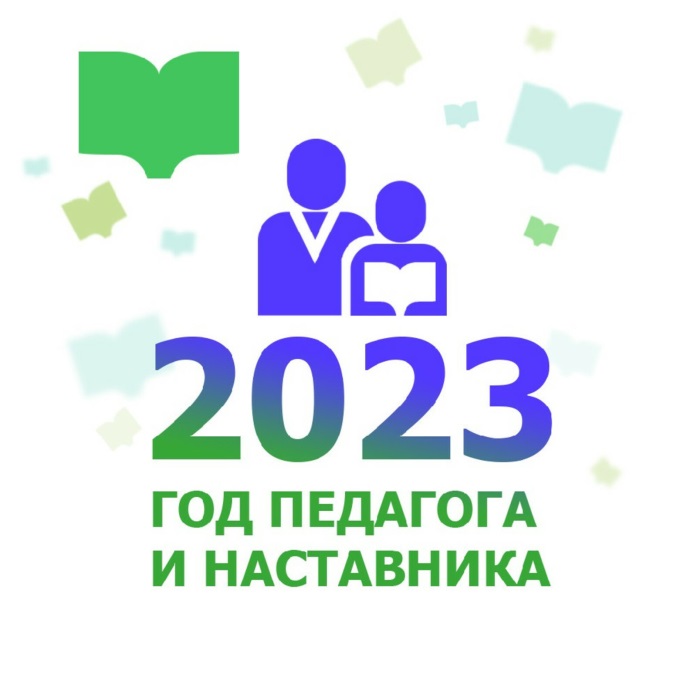 3 этап - контрольно-оценочный
Задачи этапа: подведение итогов работы и анализ эффективности реализации этапов программы.
Содержание этапа:
Анализ результатов работы молодого педагога с детьми;
Динамика профессионального роста молодого педагога;
Рейтинг молодого педагога среди коллег;
Самоанализ своей деятельности за прошедший год;
Перспективы дальнейшей работы с молодыми педагогами;
Подведение итогов, выводы.
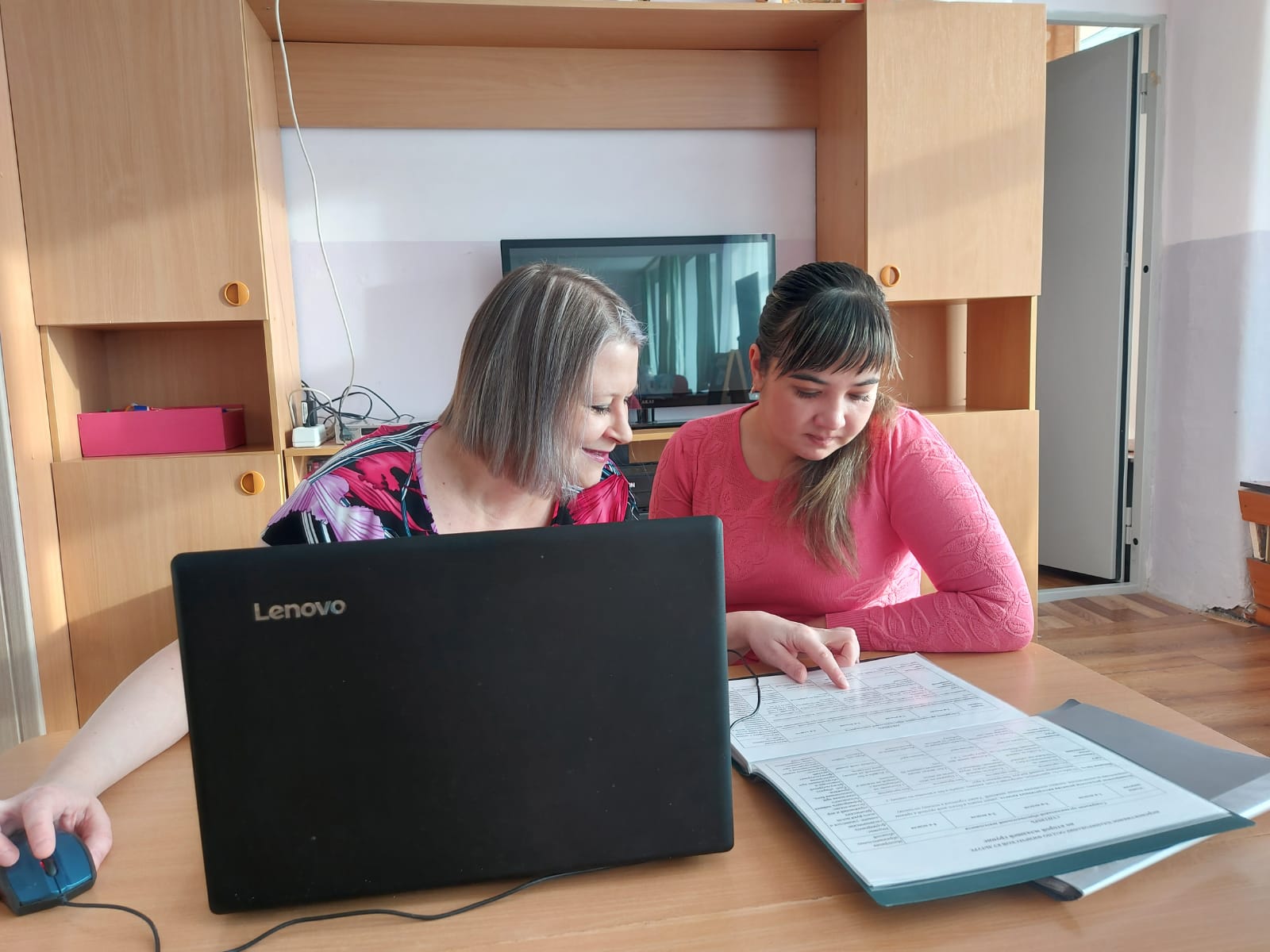 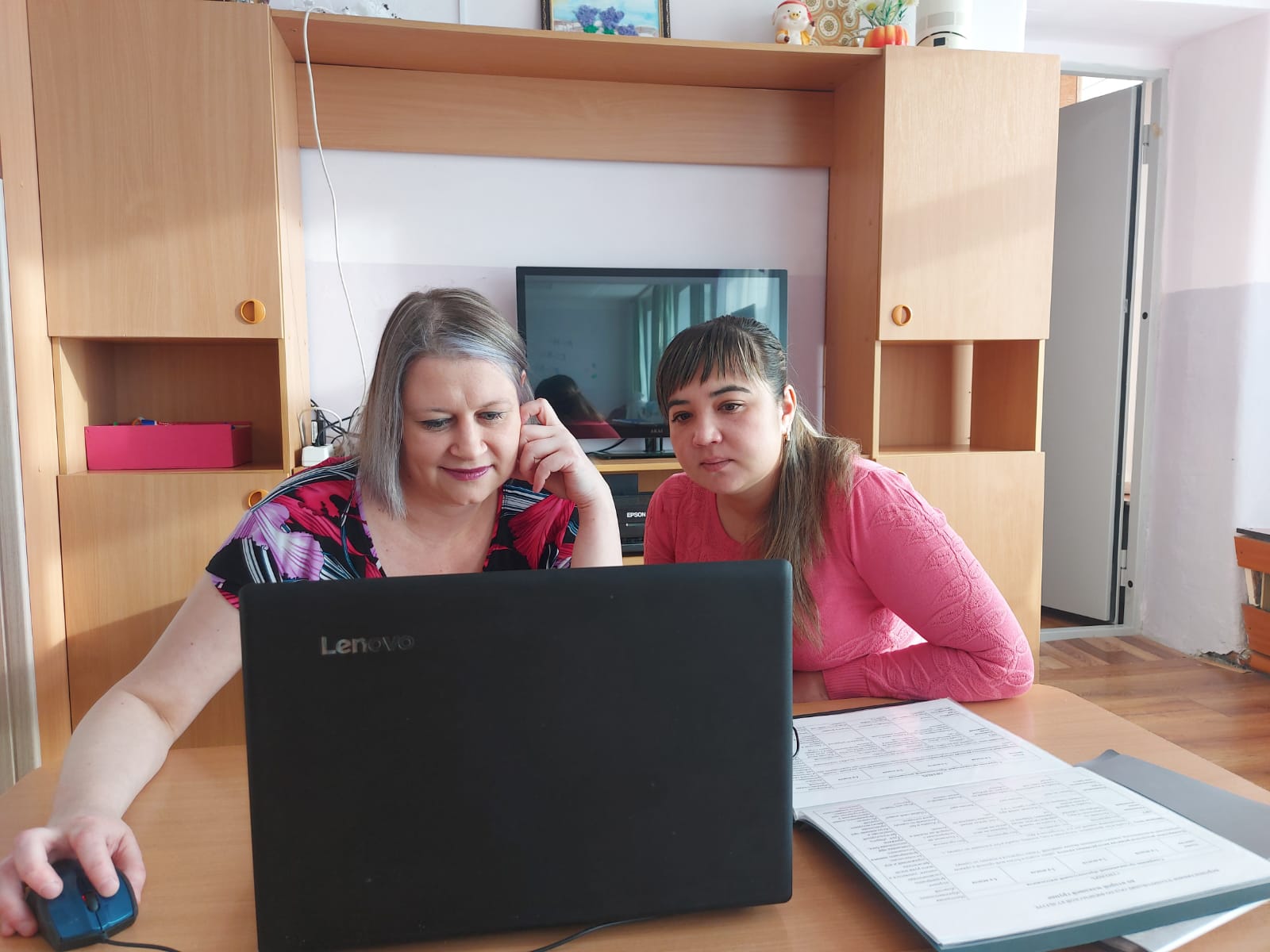 Опрос 






Собеседование
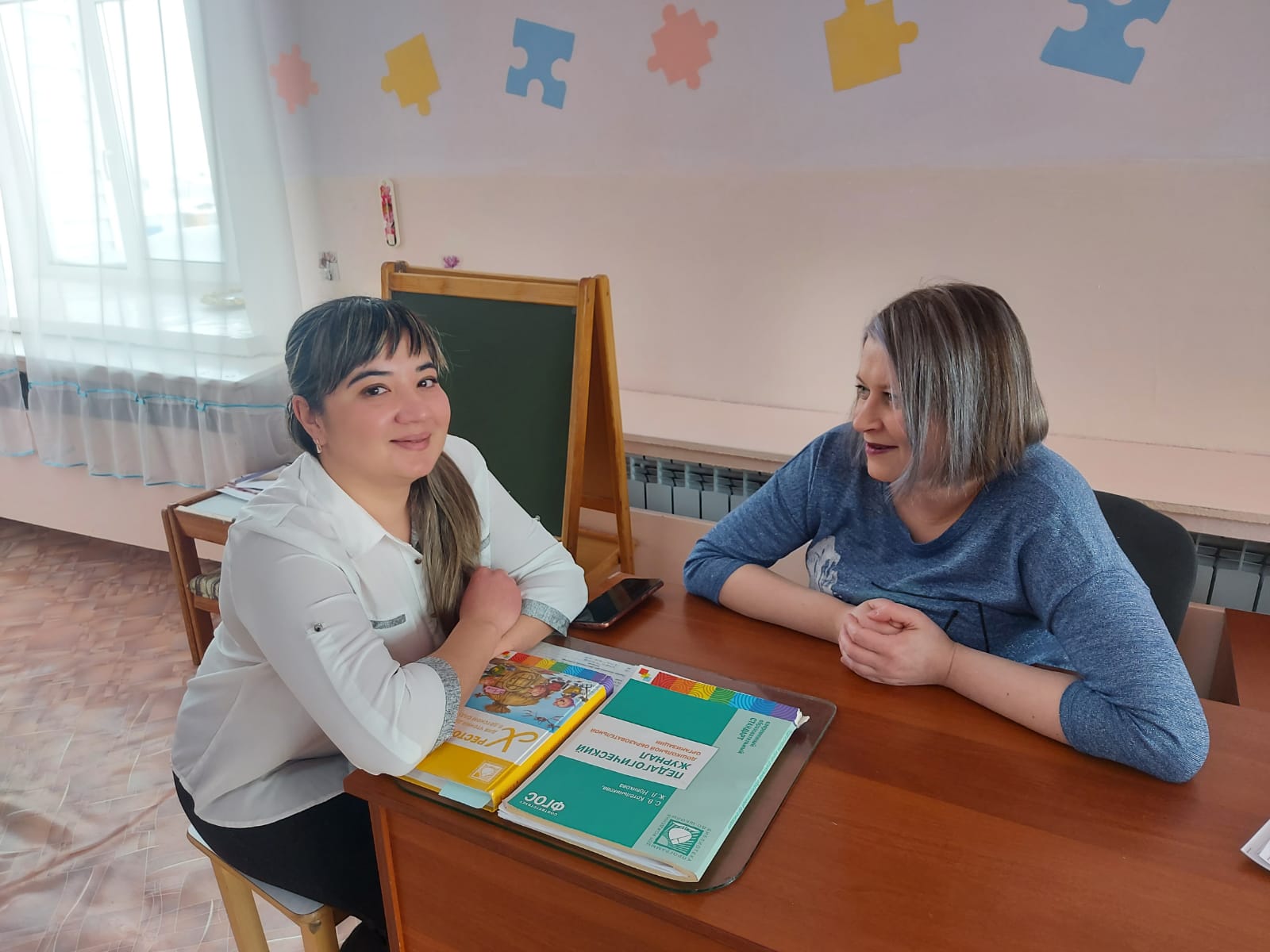 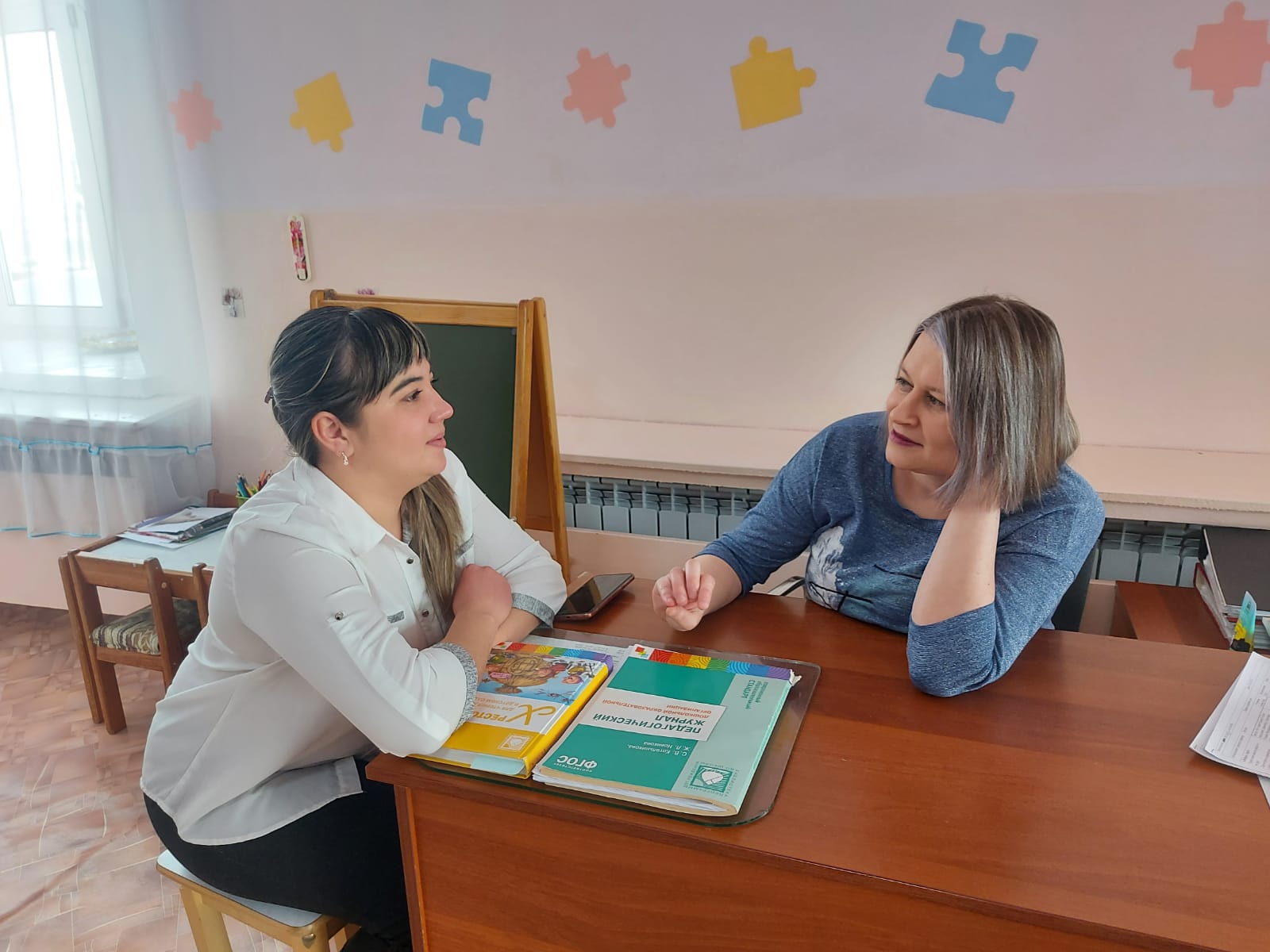 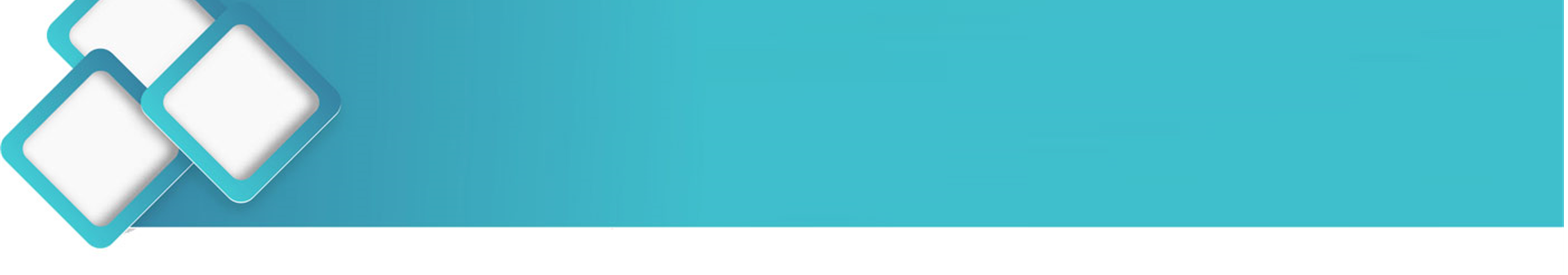 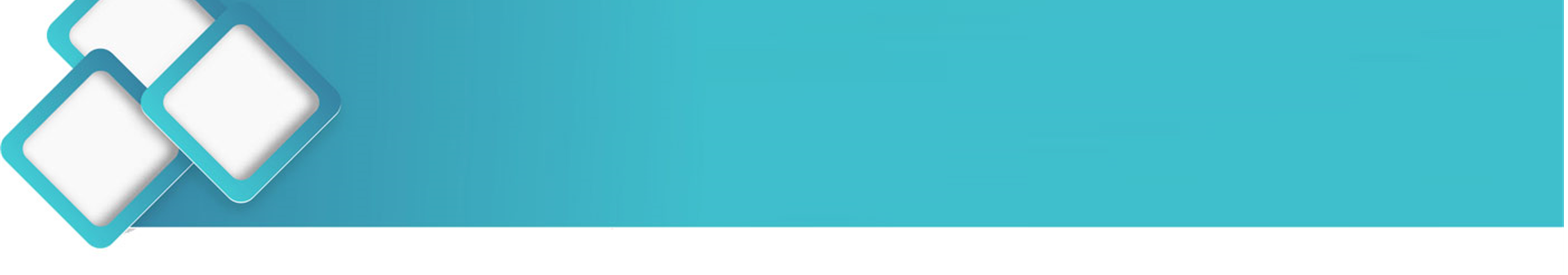 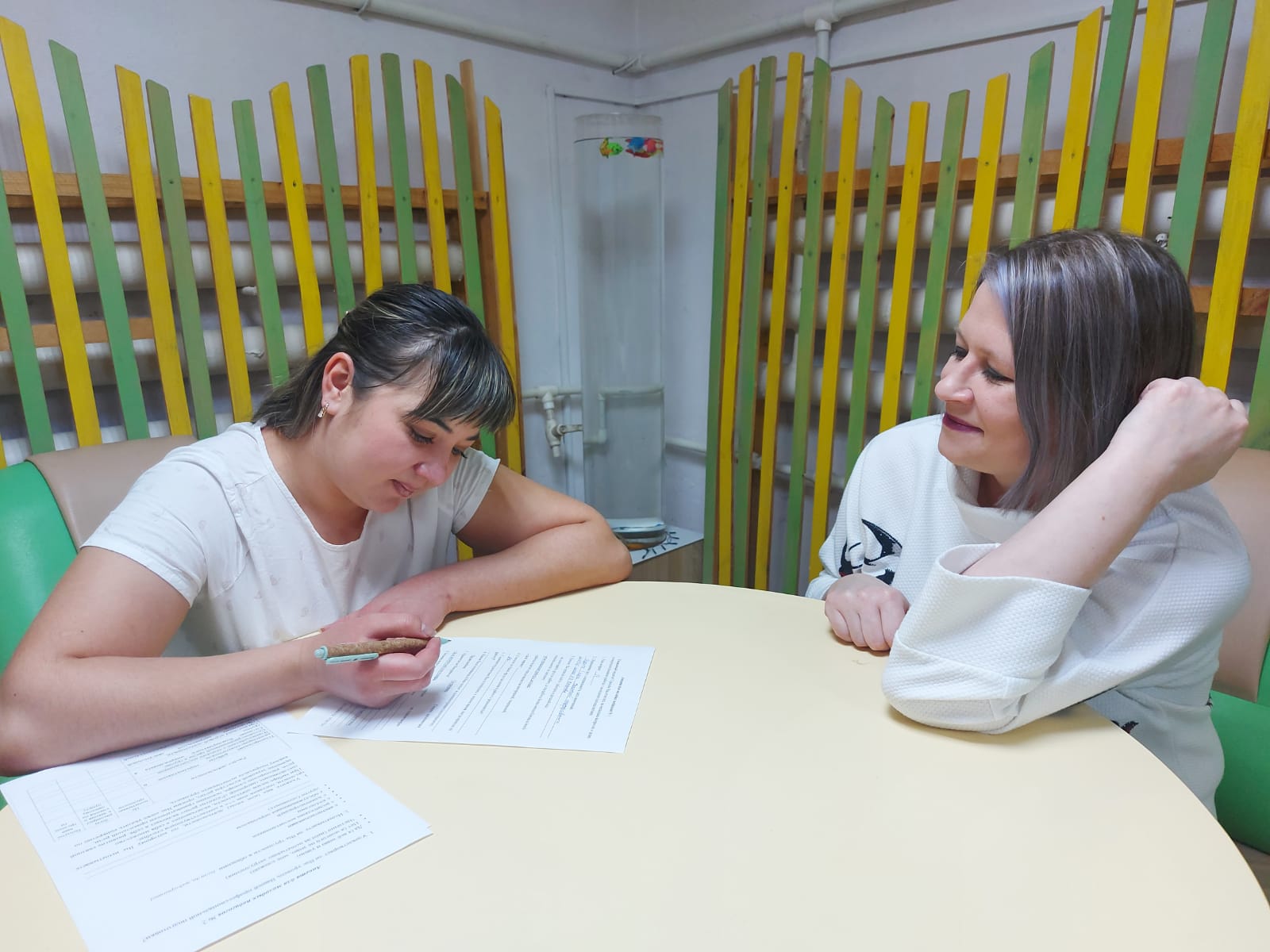 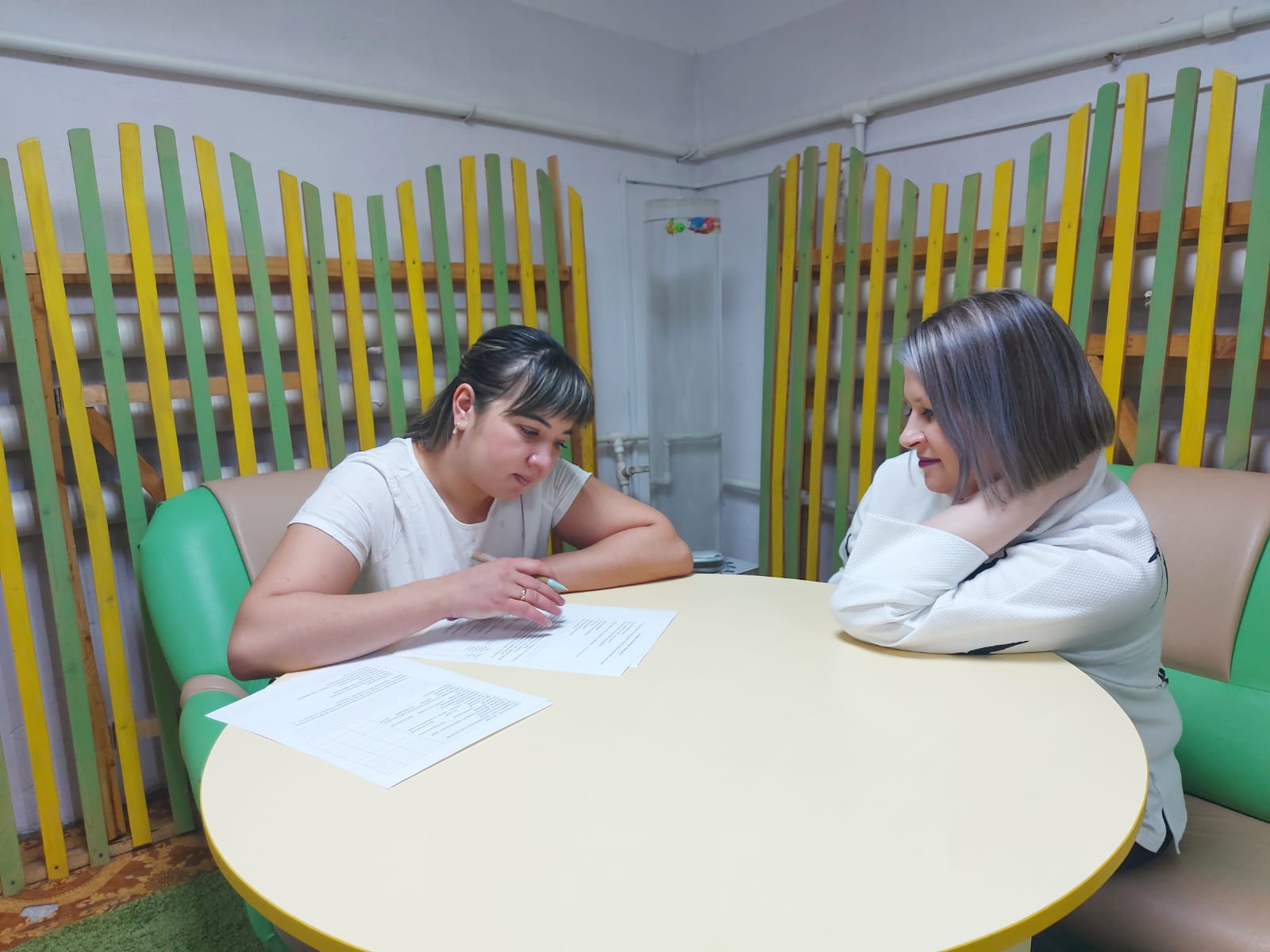 Анкетирование 





Анализ профессиональной готовности
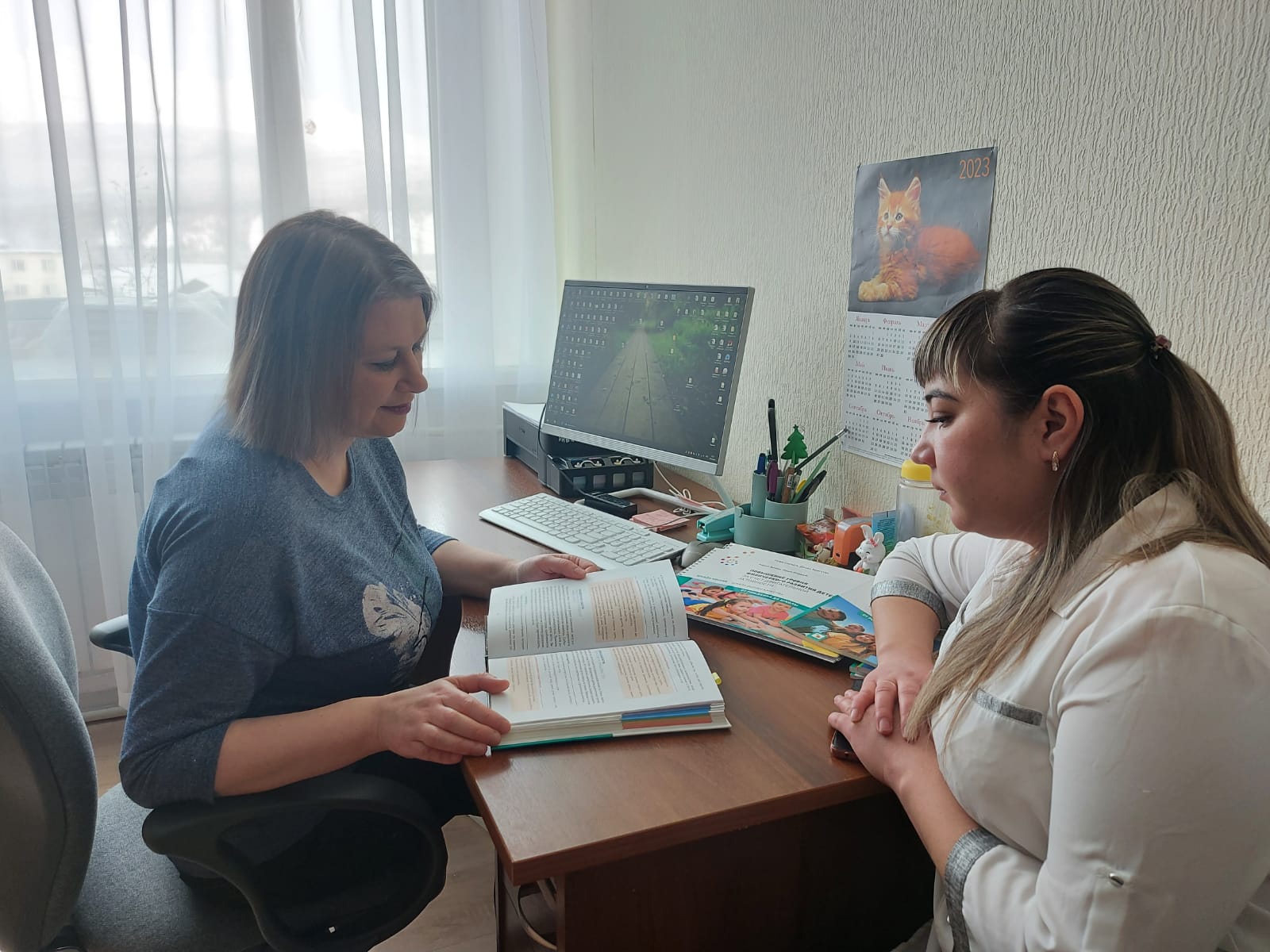 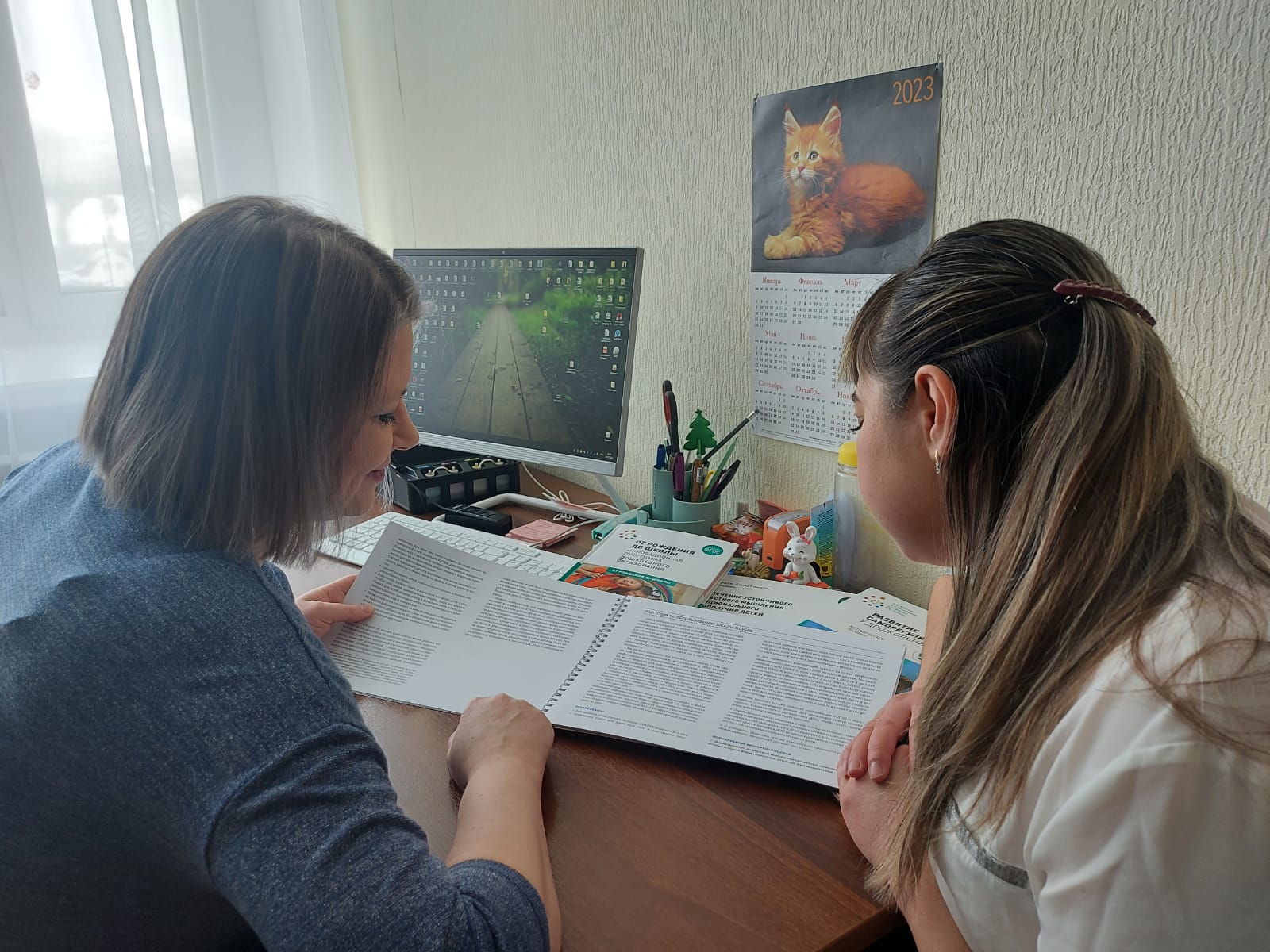 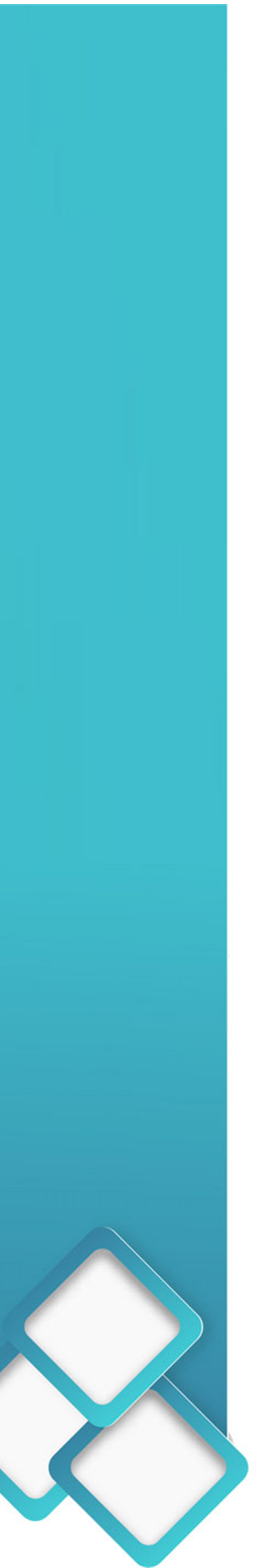 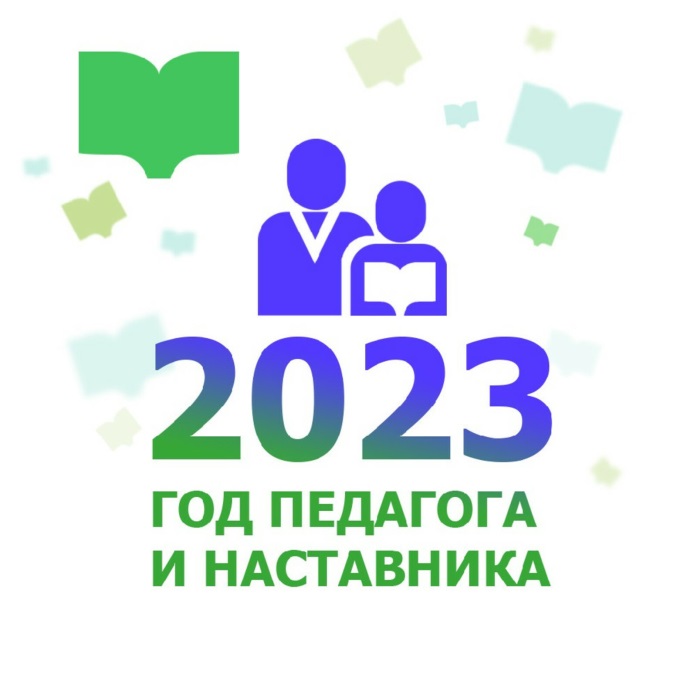 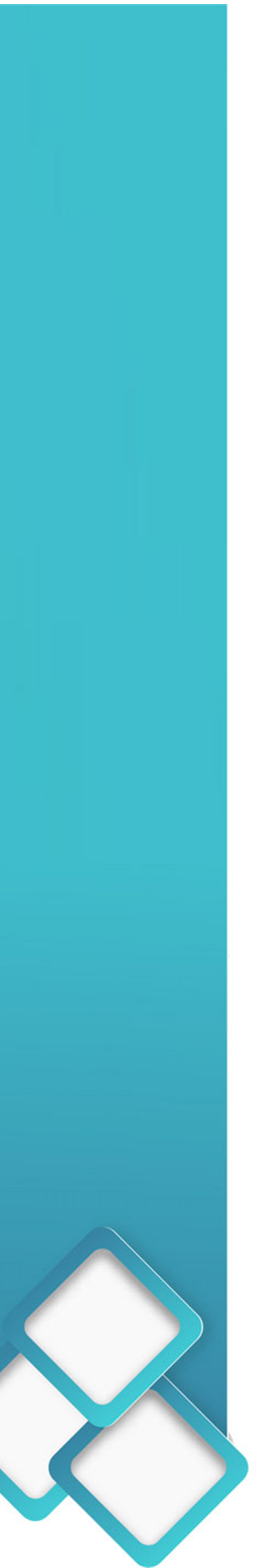 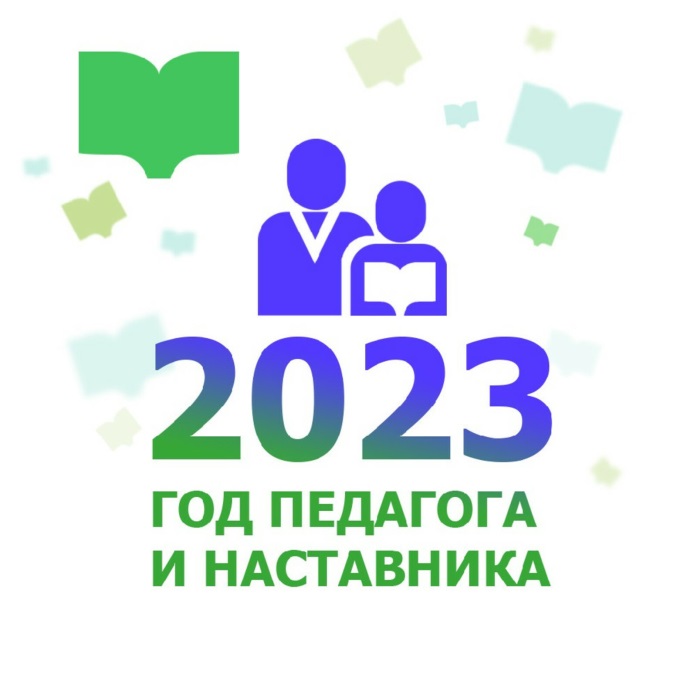 Перспективное планирование работы по повышению профессиональных умений и навыков молодого специалиста на 2023 года
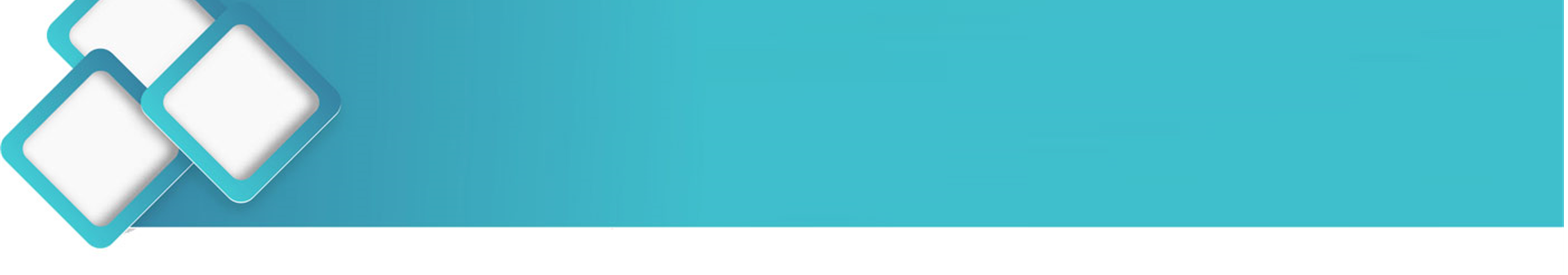 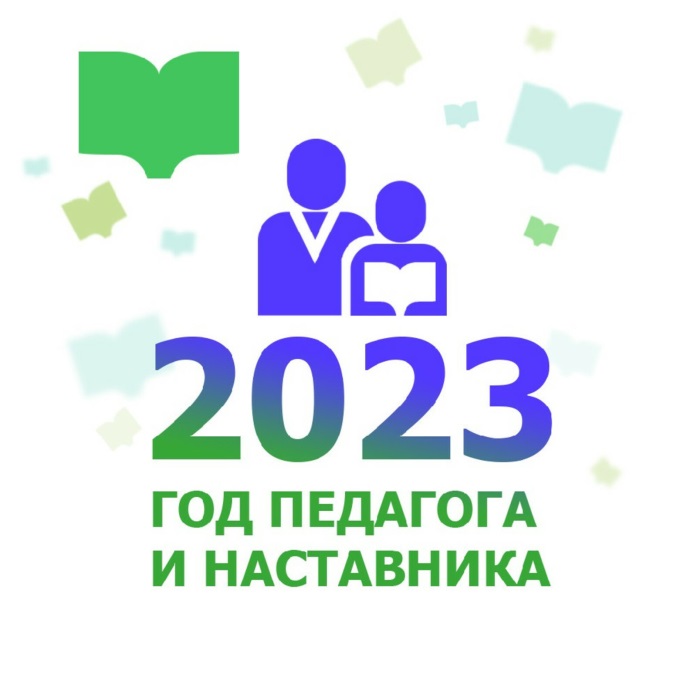 Формы работы педагога наставника с наставляемым молодым педагогом
Для того, чтобы повысить профессиональное мастерство молодых педагогов, используются разные формы работы. Выбор форм работы зависит от этапа реализации программы, от личностных качеств педагогов, от уровня профессиональной подготовки молодых педагогов, от поставленных задач.
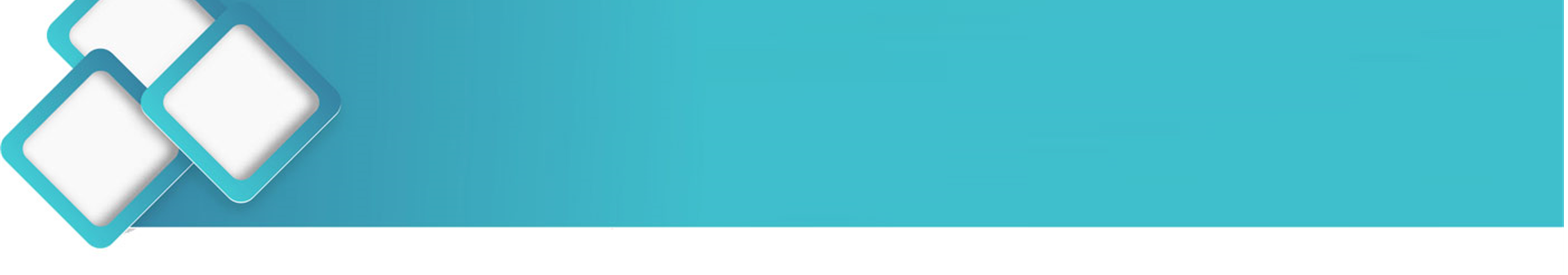 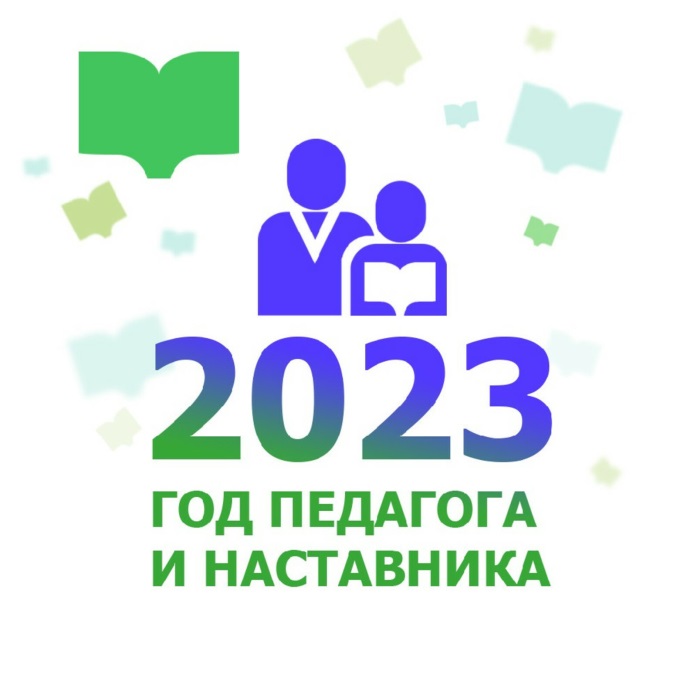 Заключение
Таким образом, можно констатировать, что для повышения эффективности работы с молодыми педагогами необходимы:
Обоснованный выбор системы методической работы на основе аналитической деятельности;
Работа на основе диагностики педагогических затруднений, учета творческой активности и информационных потребностей педагога;
Взаимосвязь всех подразделений методической службы ДОУ, форм и методов методической работы;
Оптимальное сочетание теоретических и практических форм;
Оценка педагогического труда по результатам;
Современное обеспечение методической литературой.
У молодого педагога сформируется потребность в постоянном пополнении педагогических знаний, сформируется гибкость мышления, умение моделировать прогнозировать воспитательно – образовательный процесс, раскроется творческий потенциал.
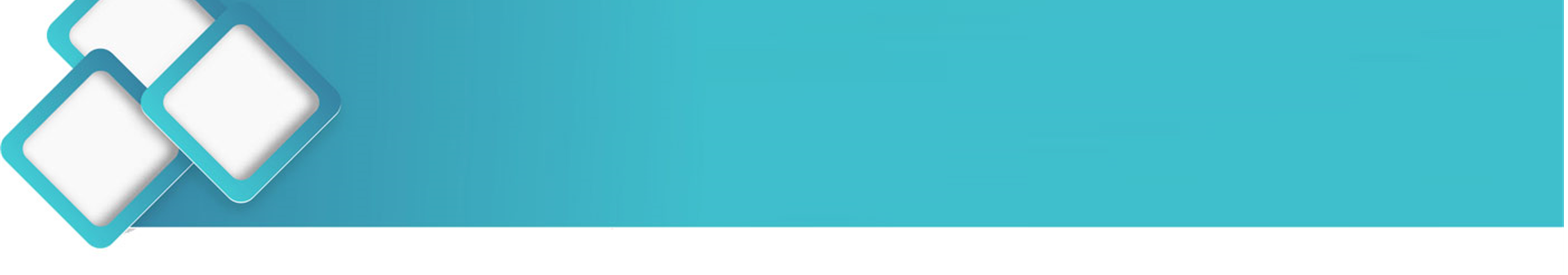 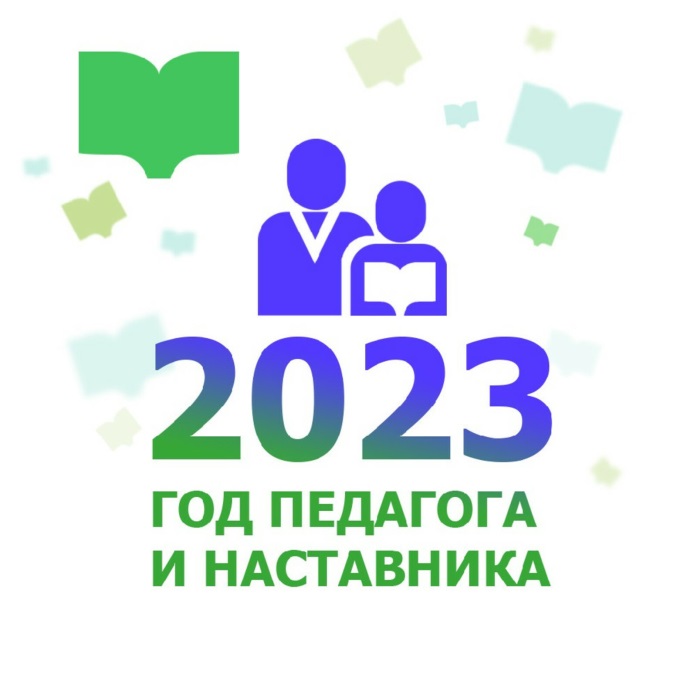 Заключение
«Со мной работали десятки молодых педагогов. Я убедился, что как бы человек успешно не кончил педагогический вуз, как бы он не был талантлив, а если не будет учиться на опыте, никогда не будет хорошим педагогом, я сам учился у более старых педагогов»
А.С. Макаренко
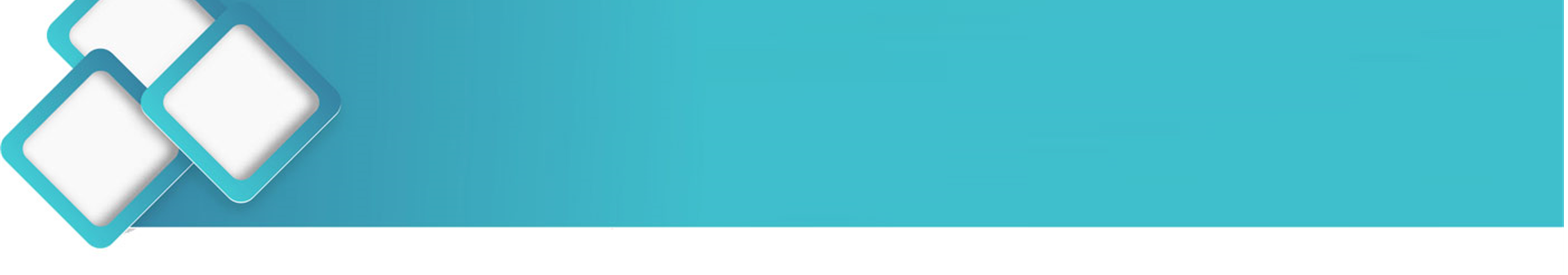 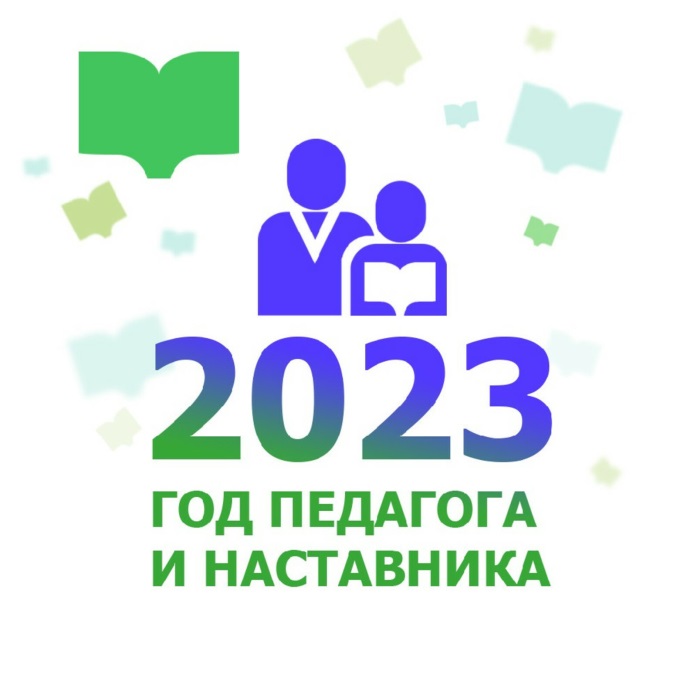 БЛАГОДАРИМ ЗА ВНИМАНИЕ